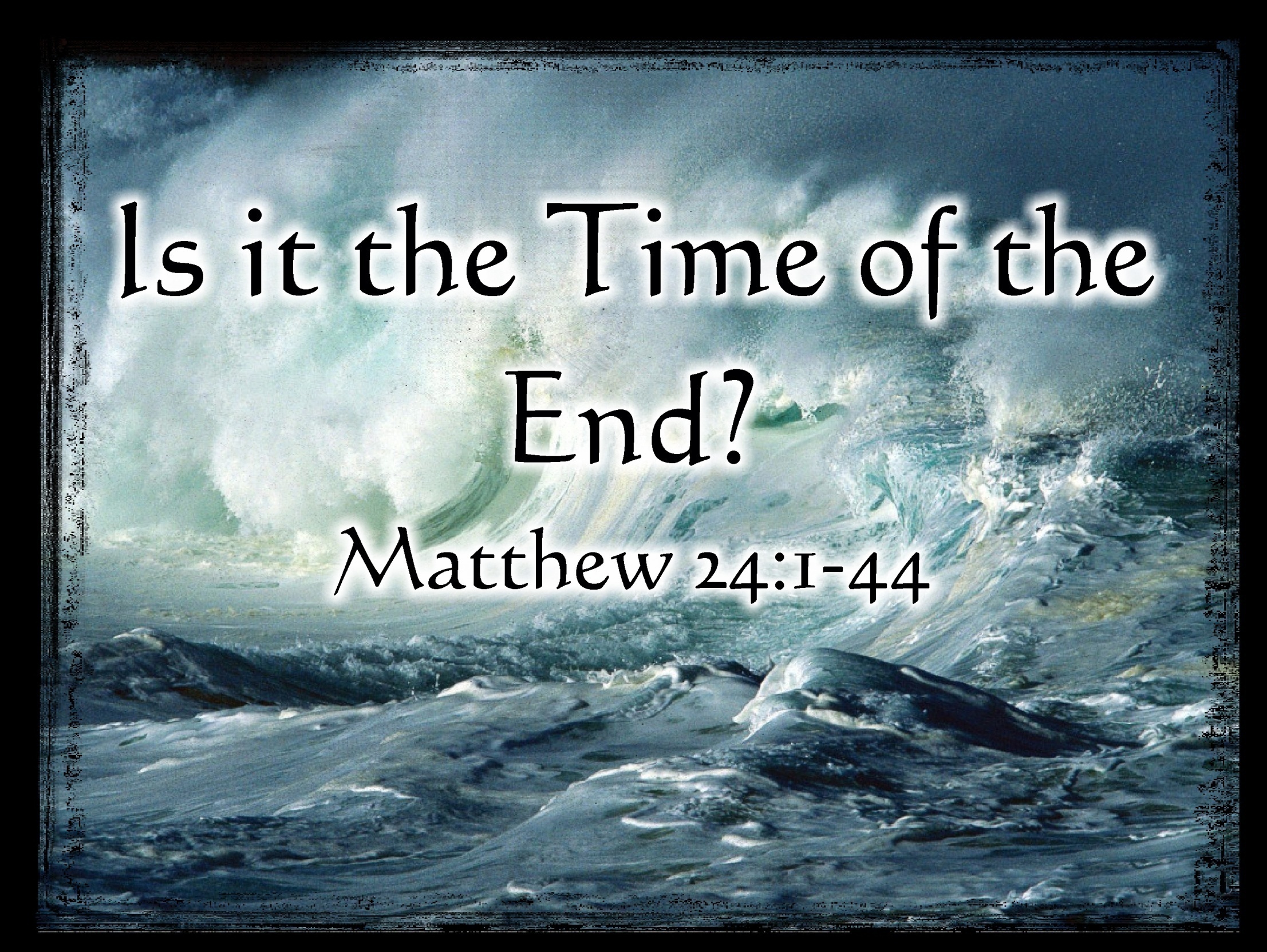 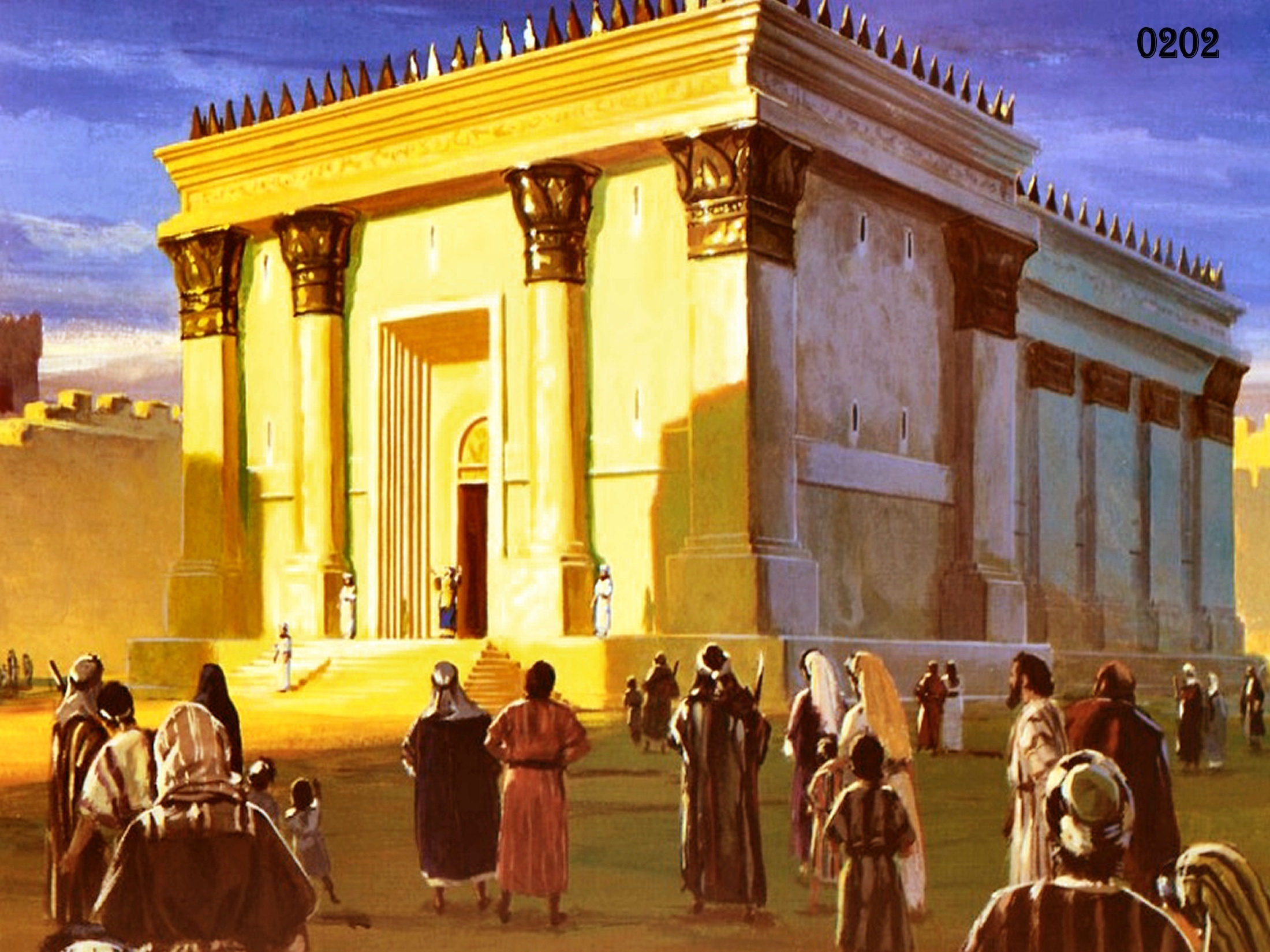 --
[Speaker Notes: Jesus and Disciples Looking at Temple]
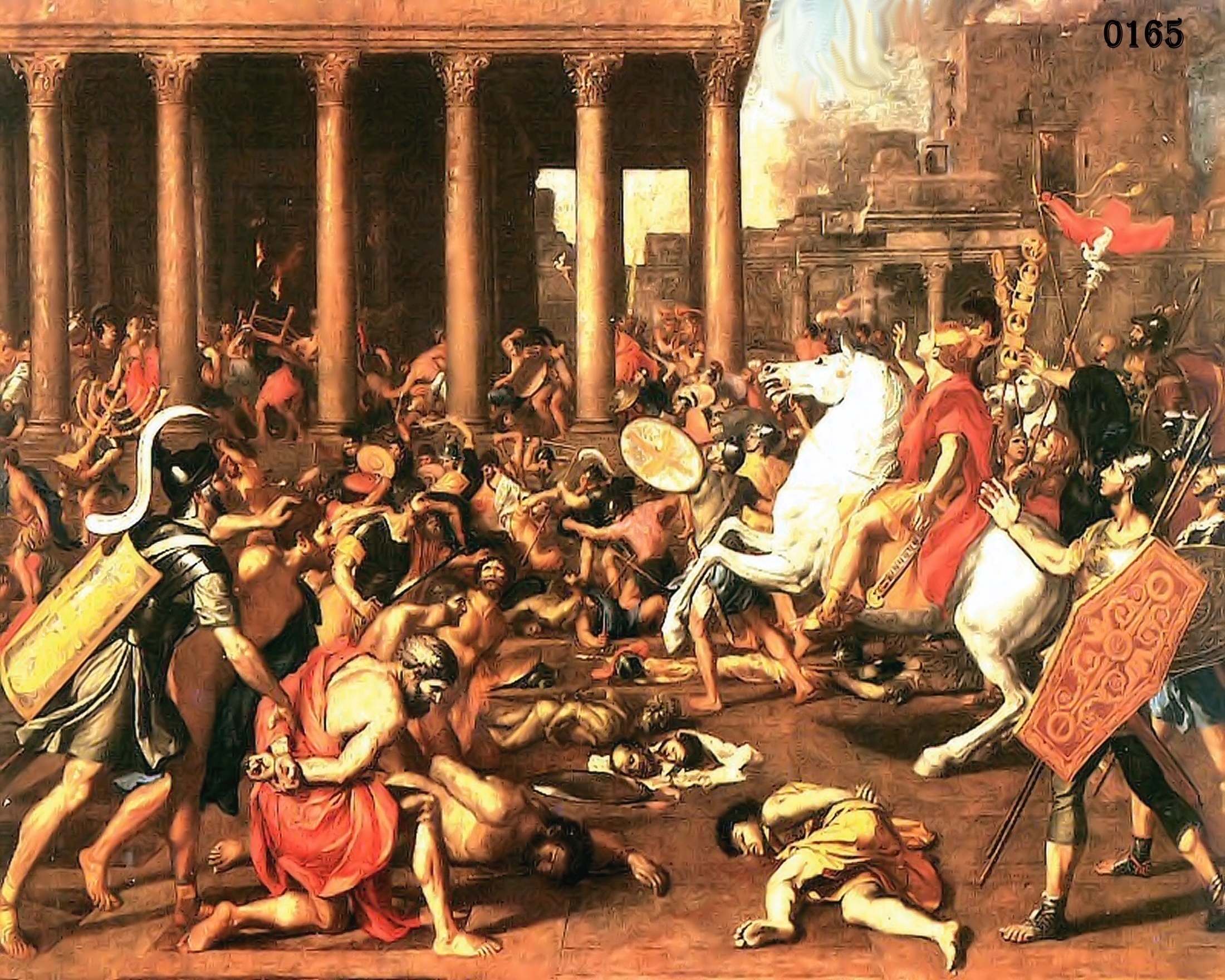 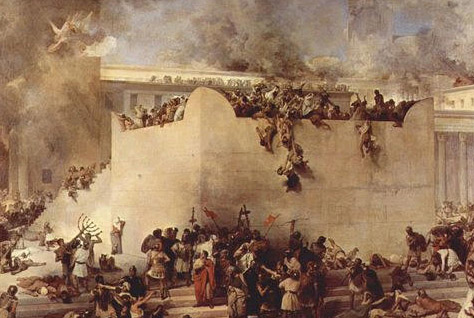 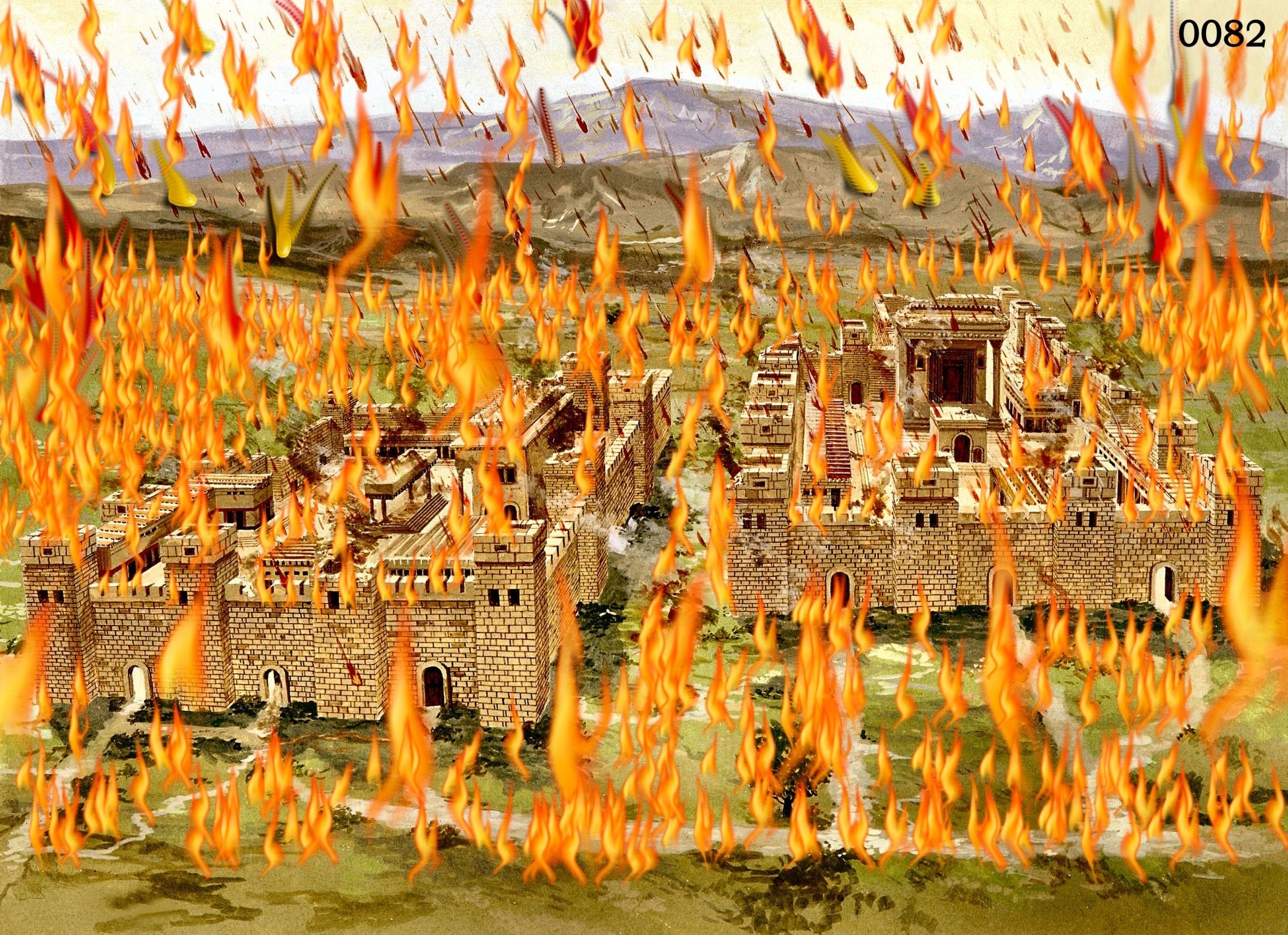 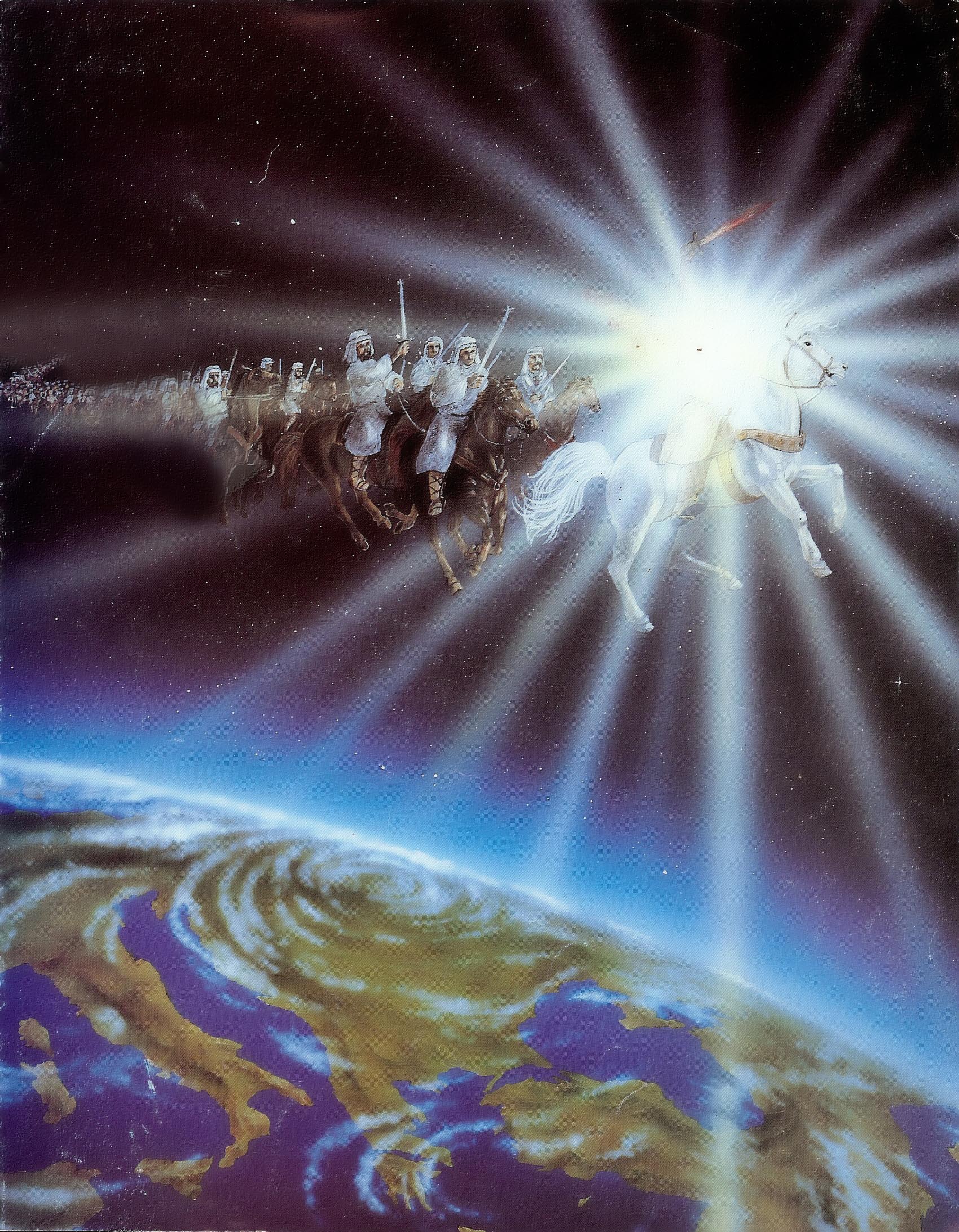 [Speaker Notes: Picture Dad Gave me with tape on it]
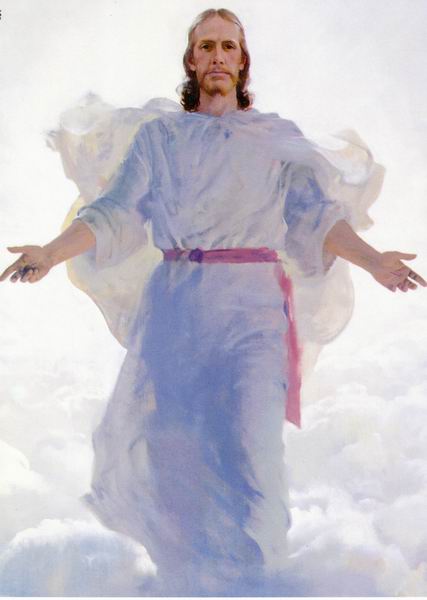 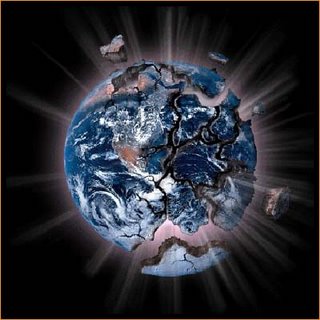 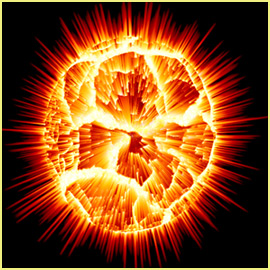 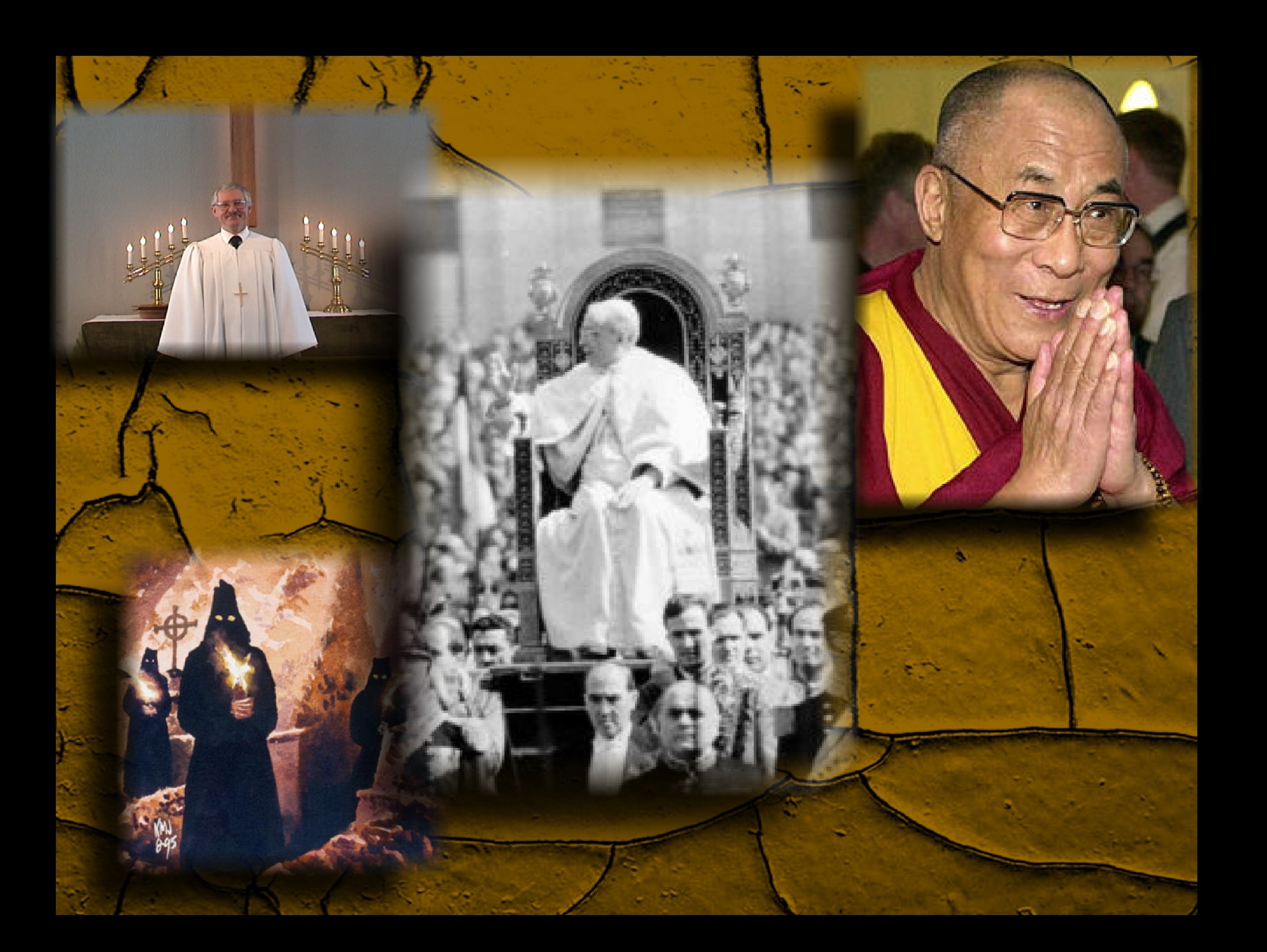 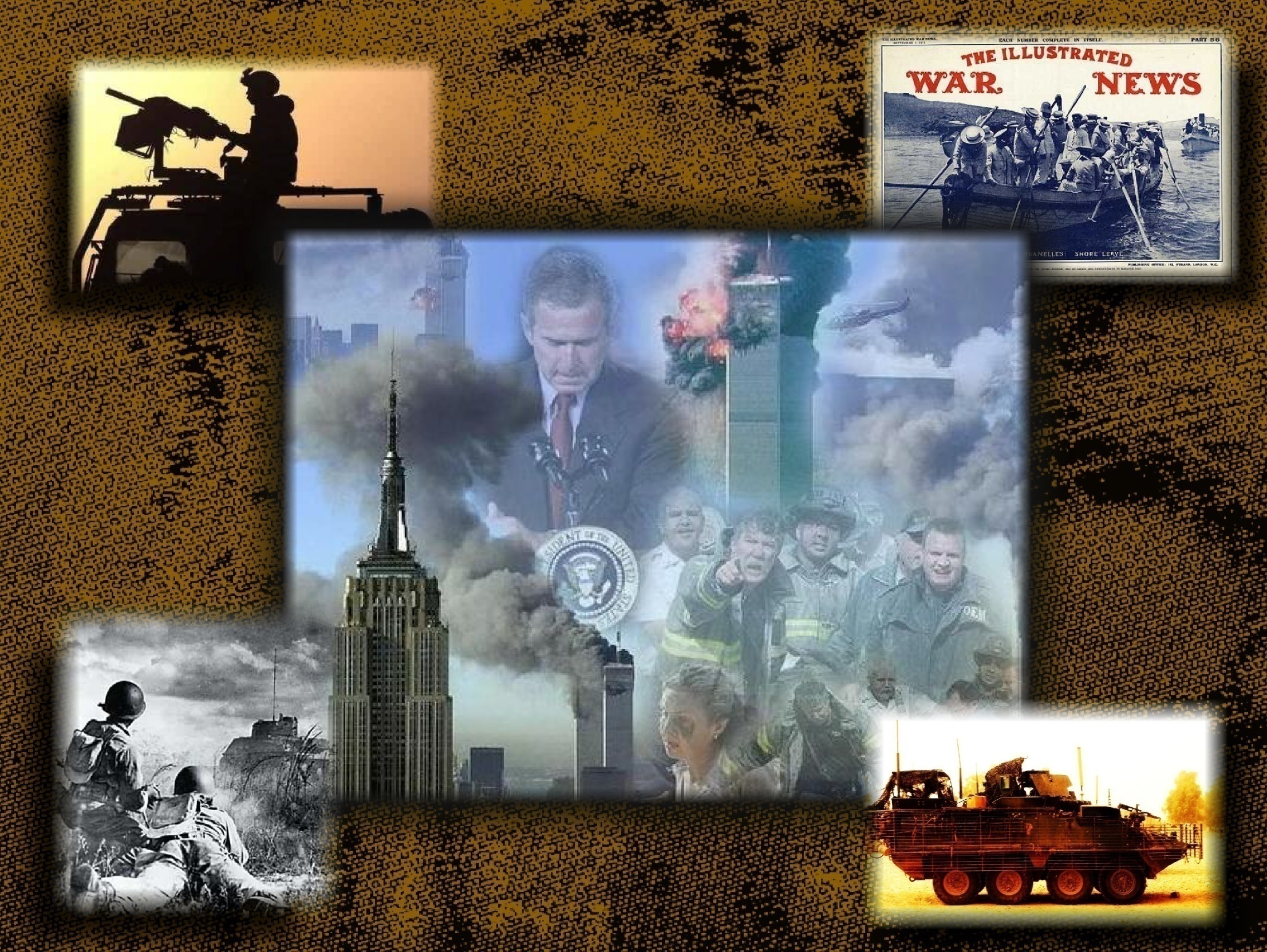 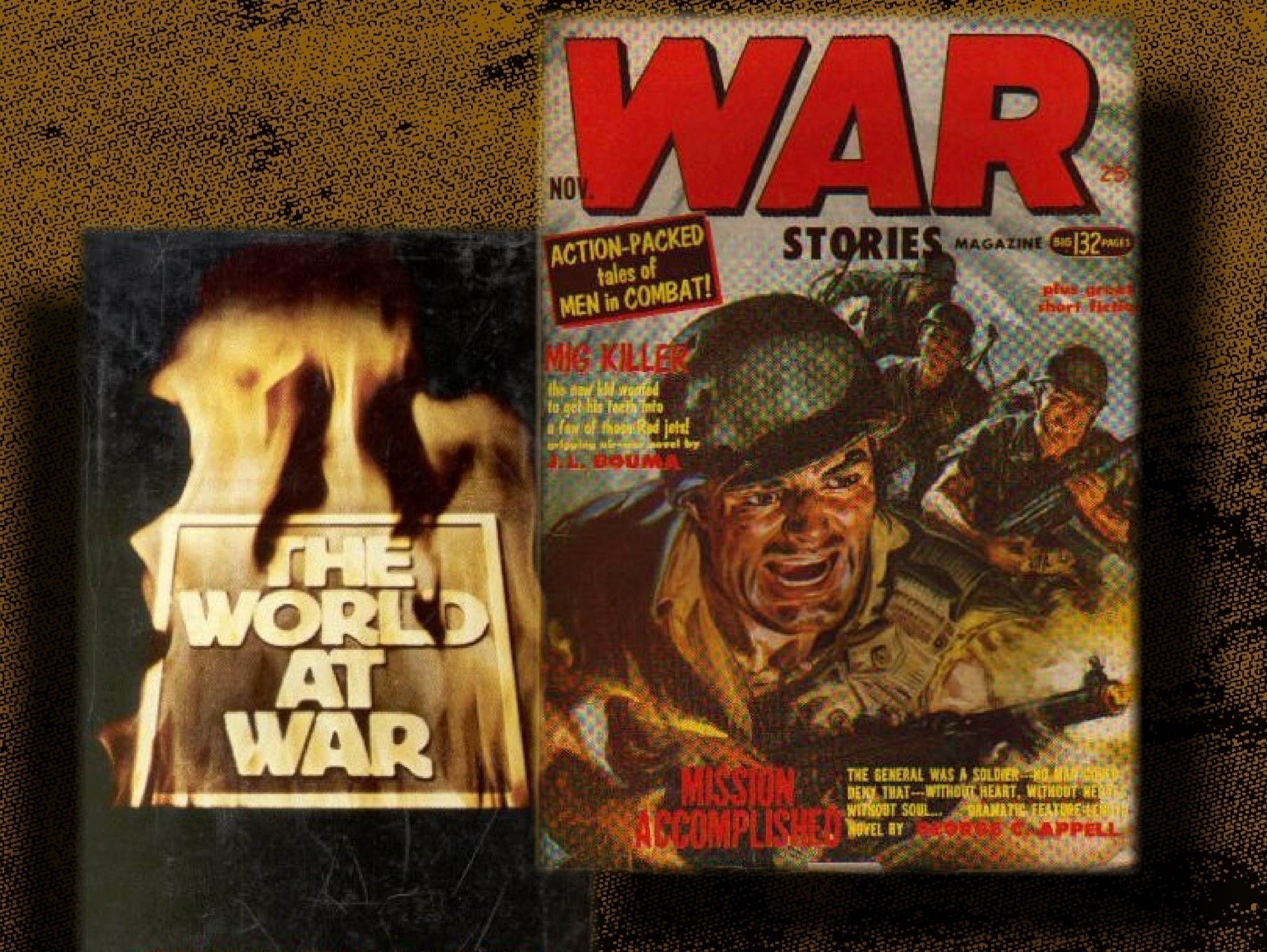 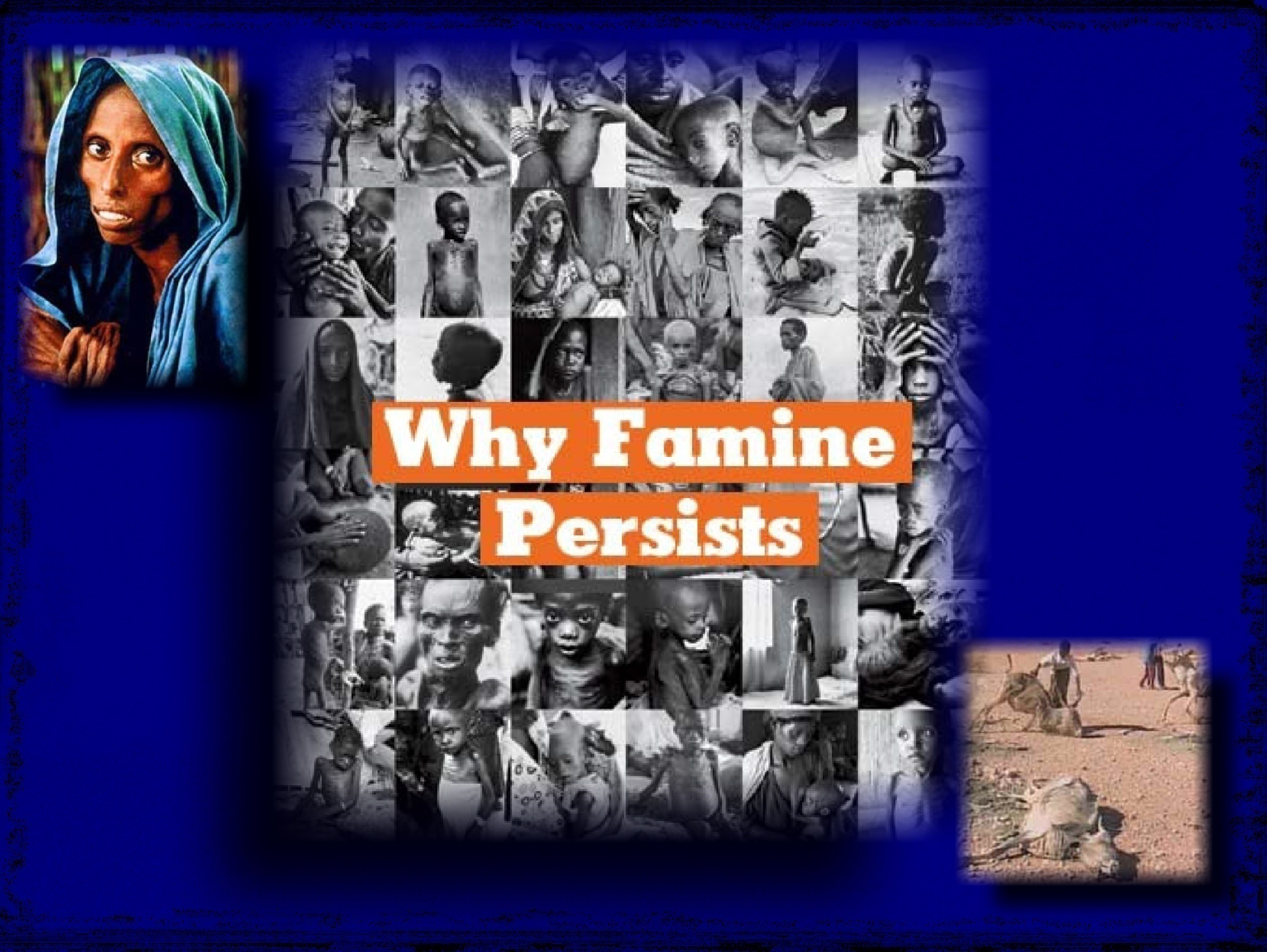 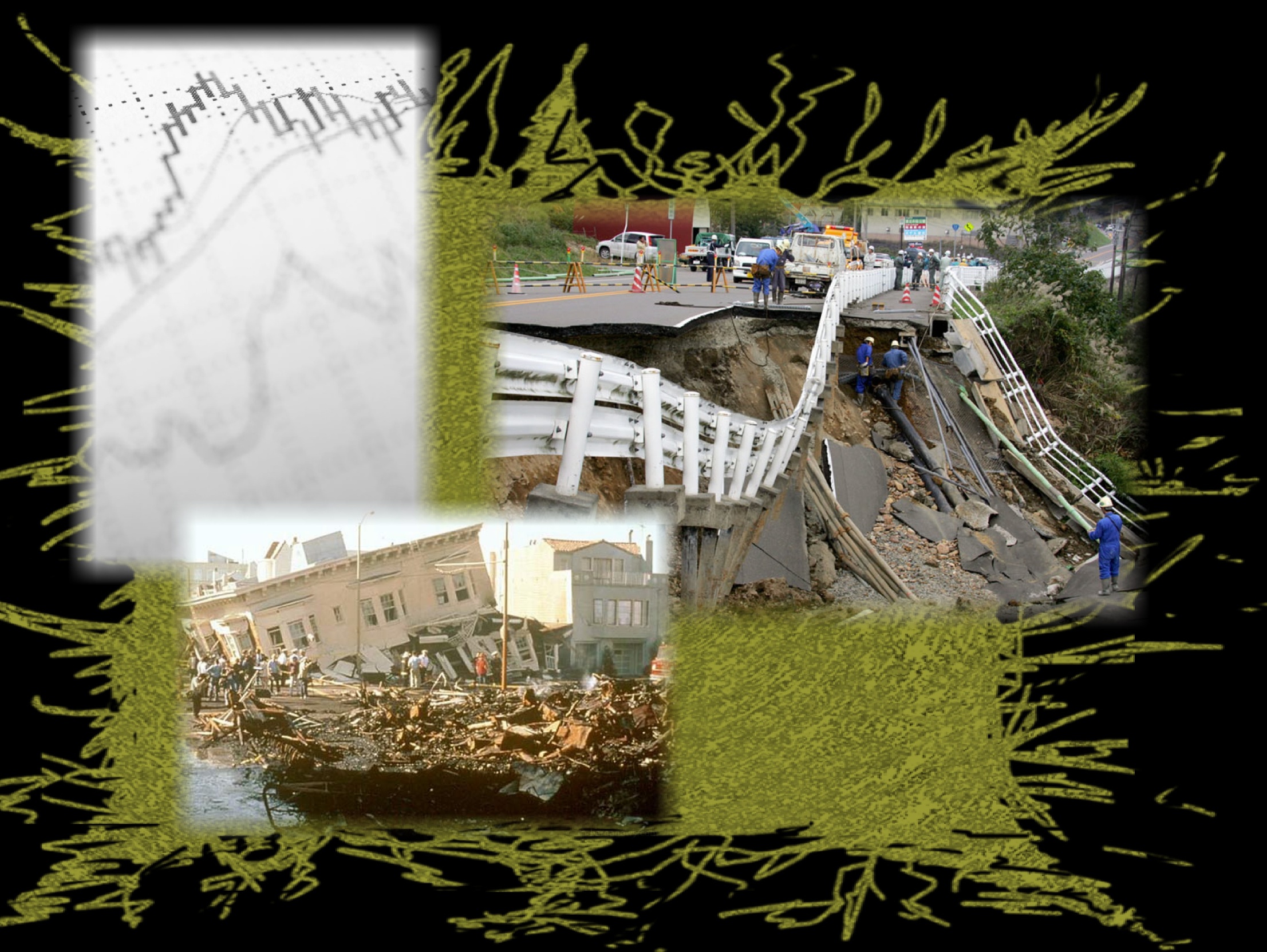 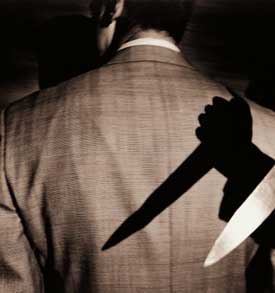 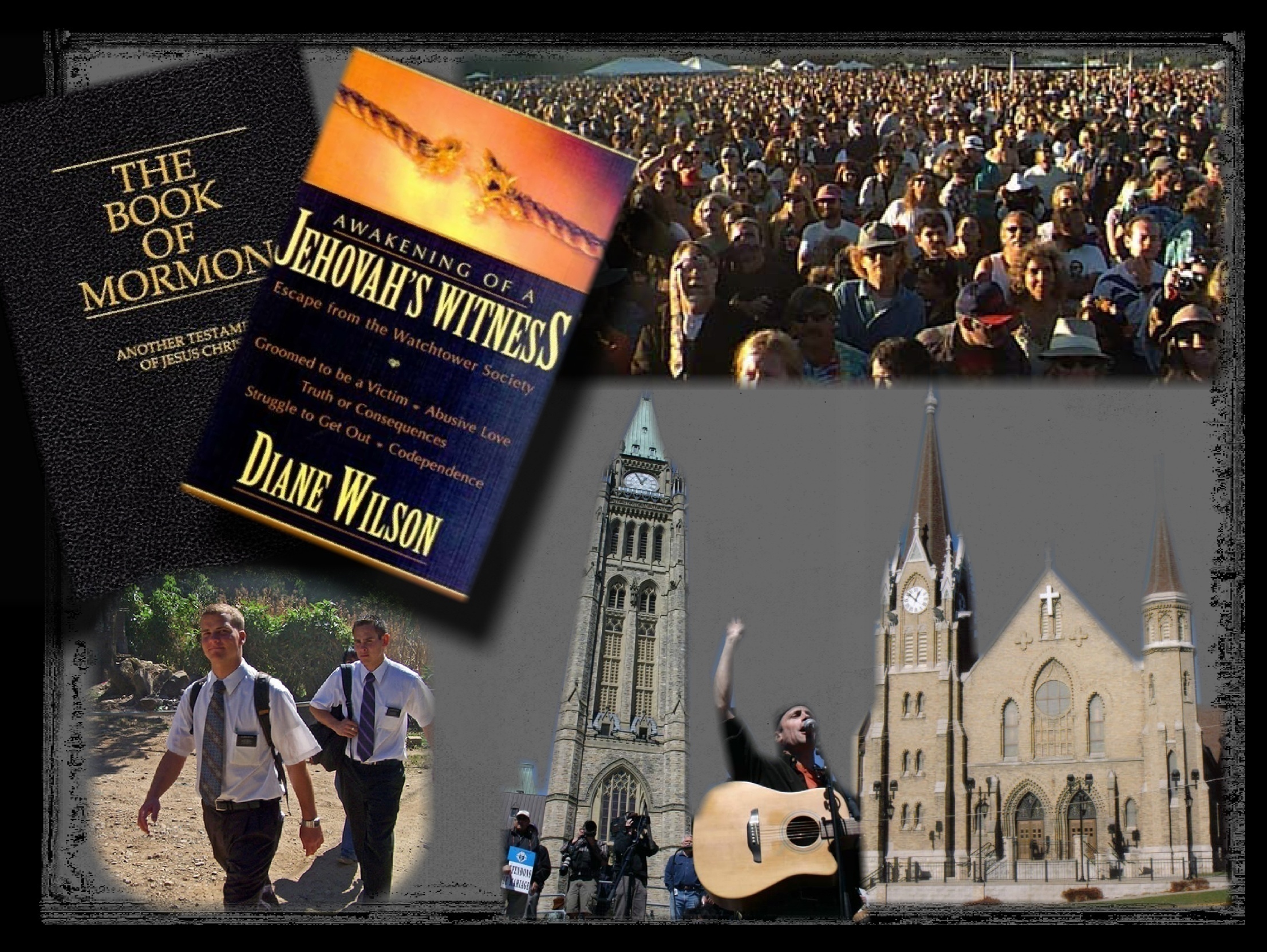 [Speaker Notes: False Prophets deceiving many]
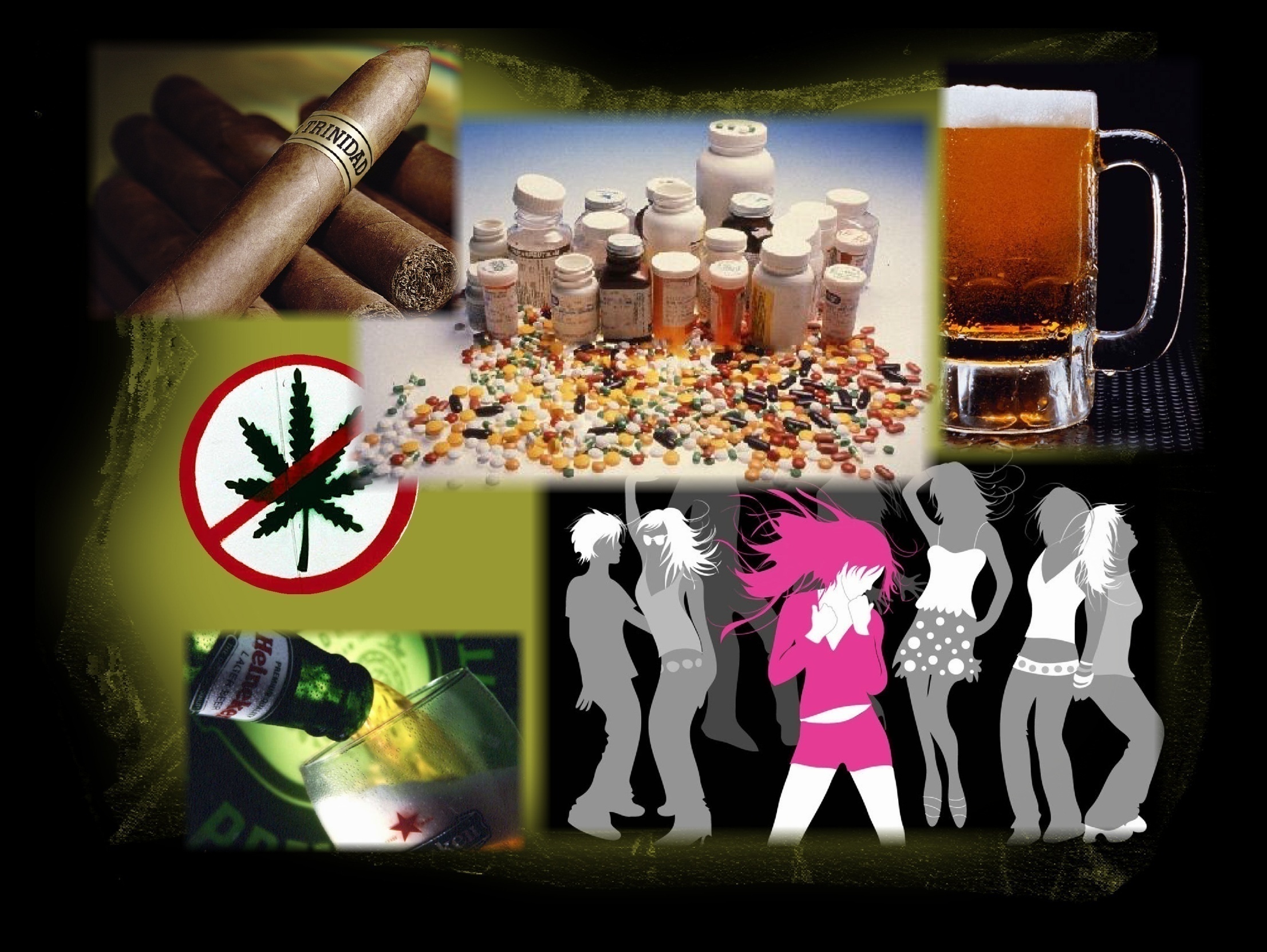 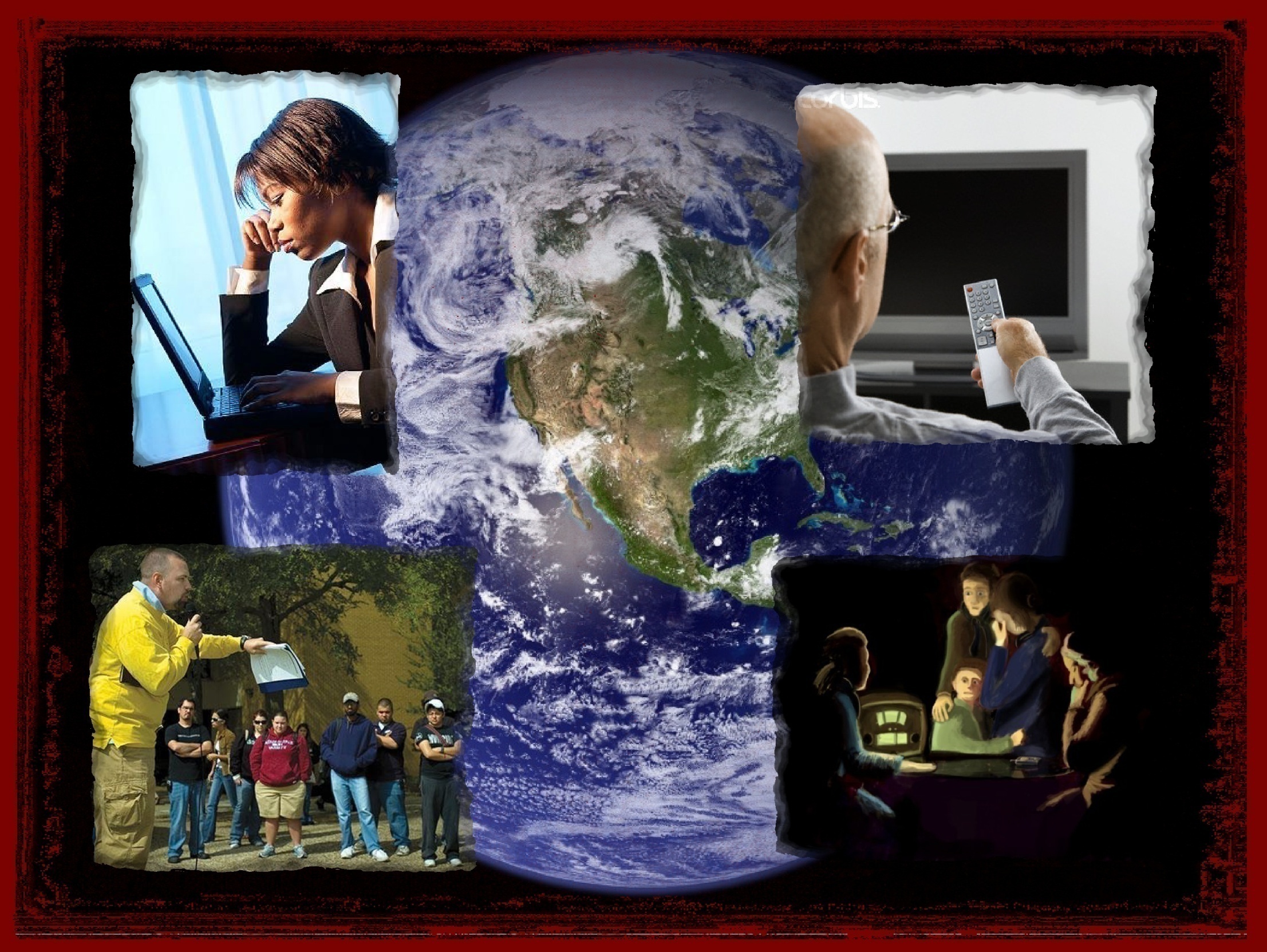 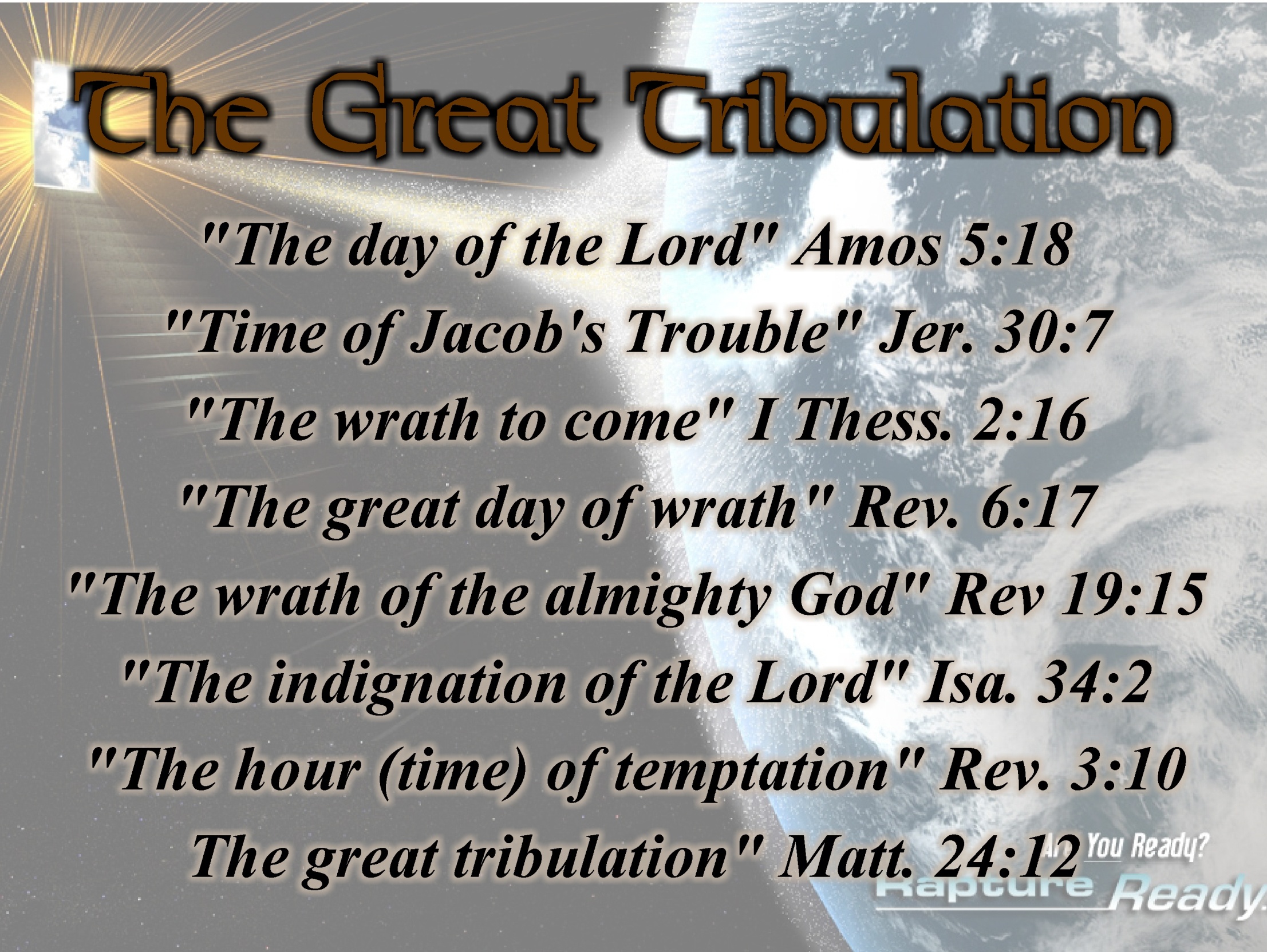 [Speaker Notes: The Great Trib. Names]
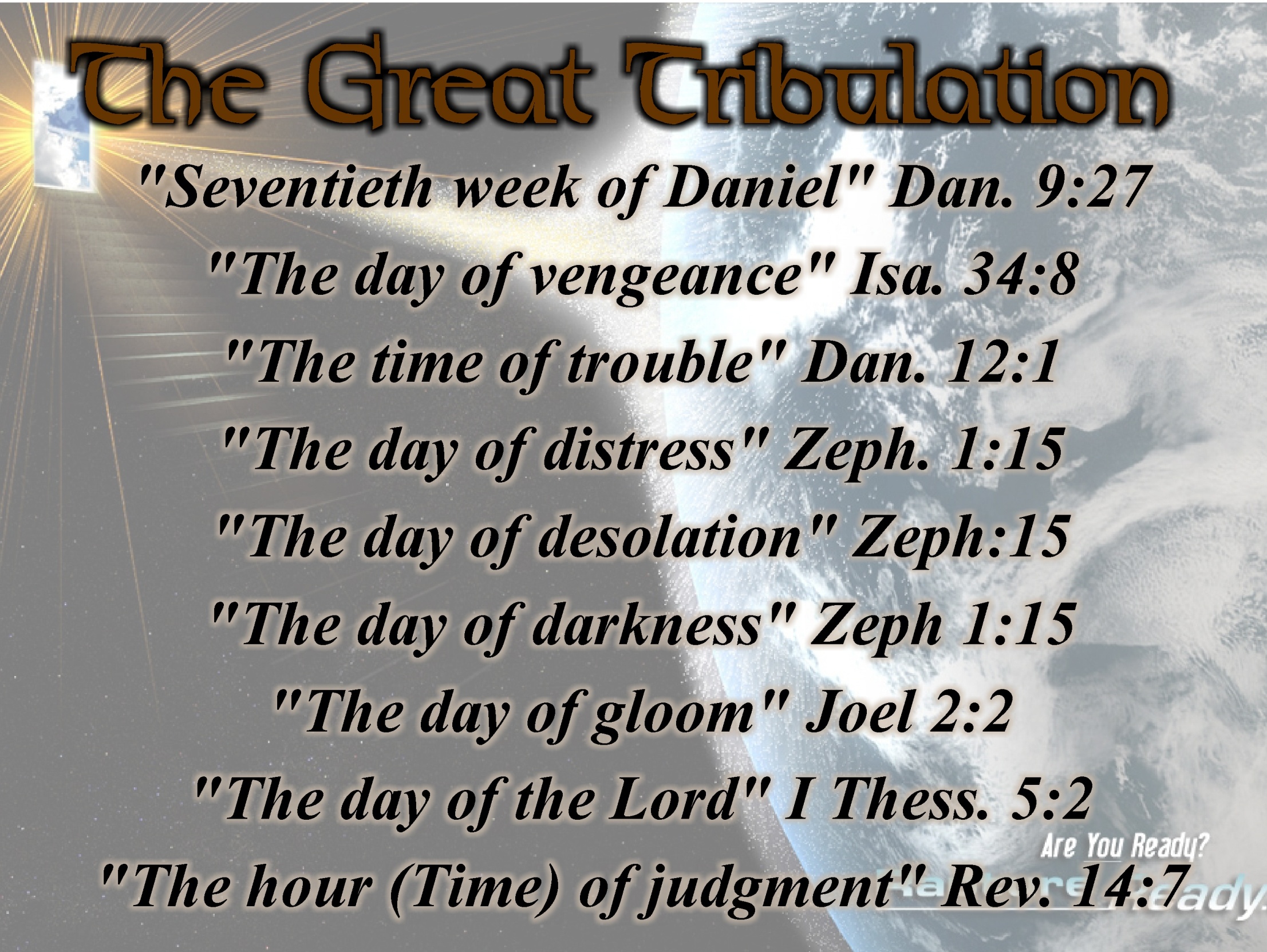 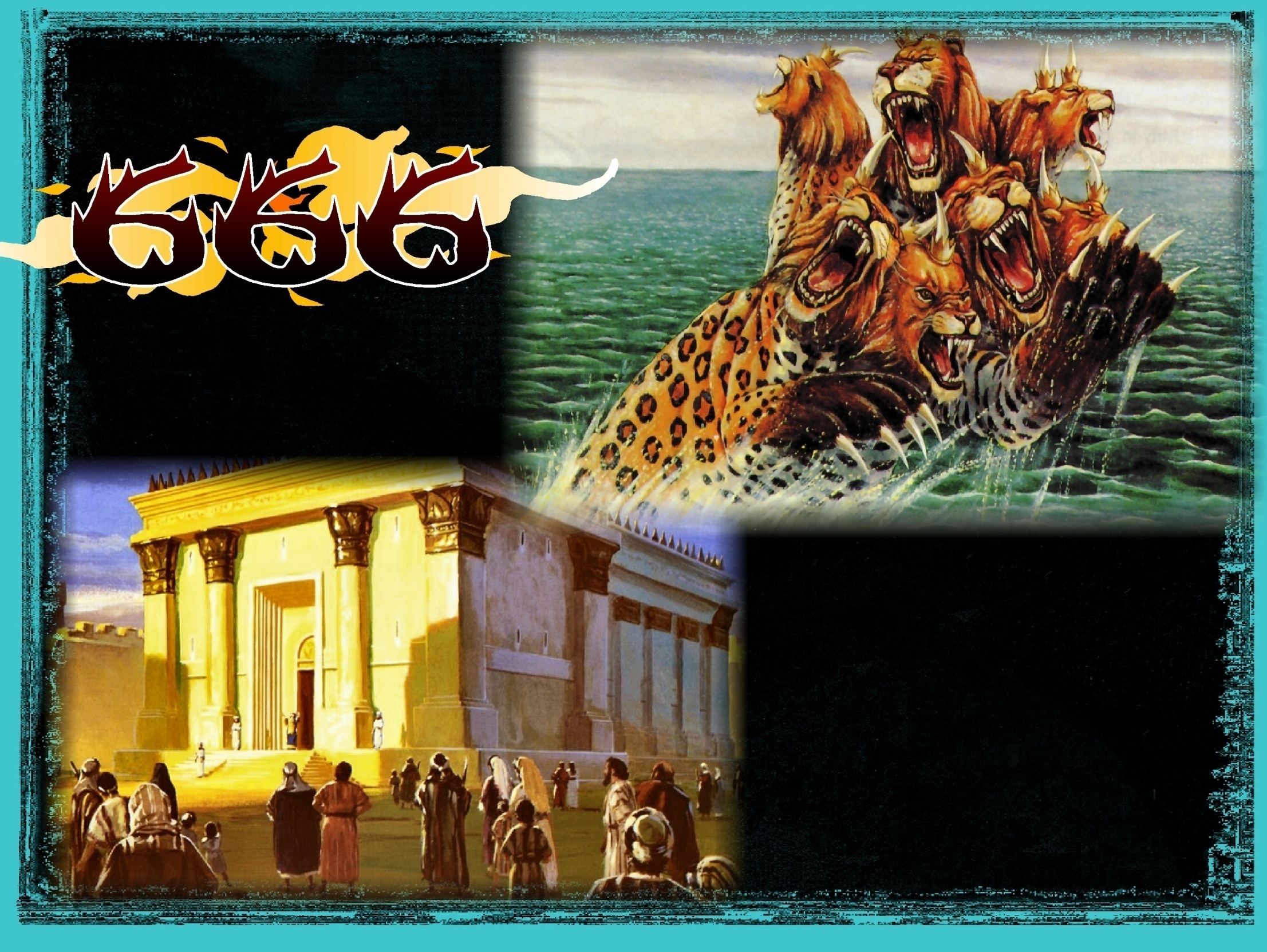 [Speaker Notes: Abomination of Desilation]
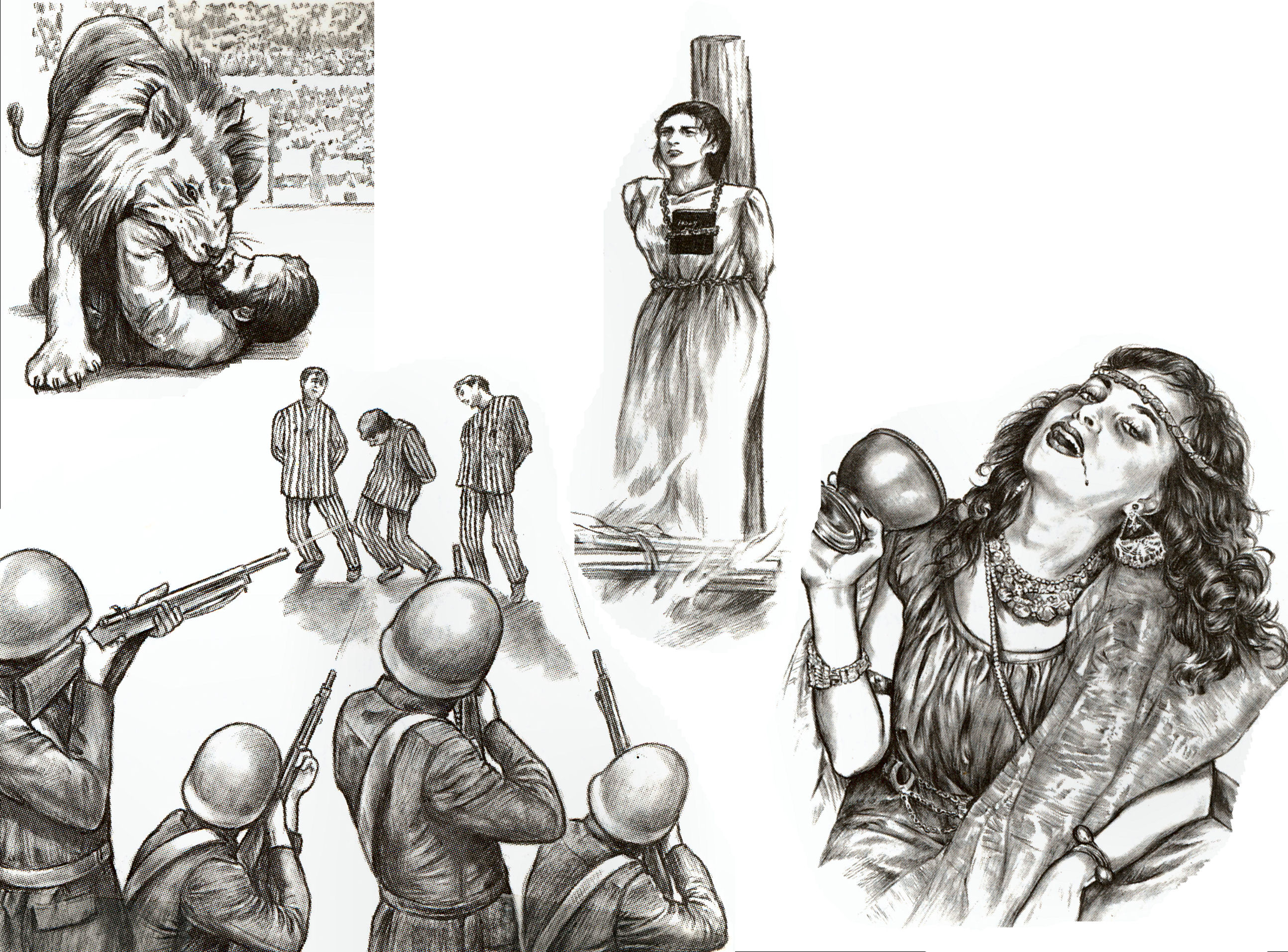 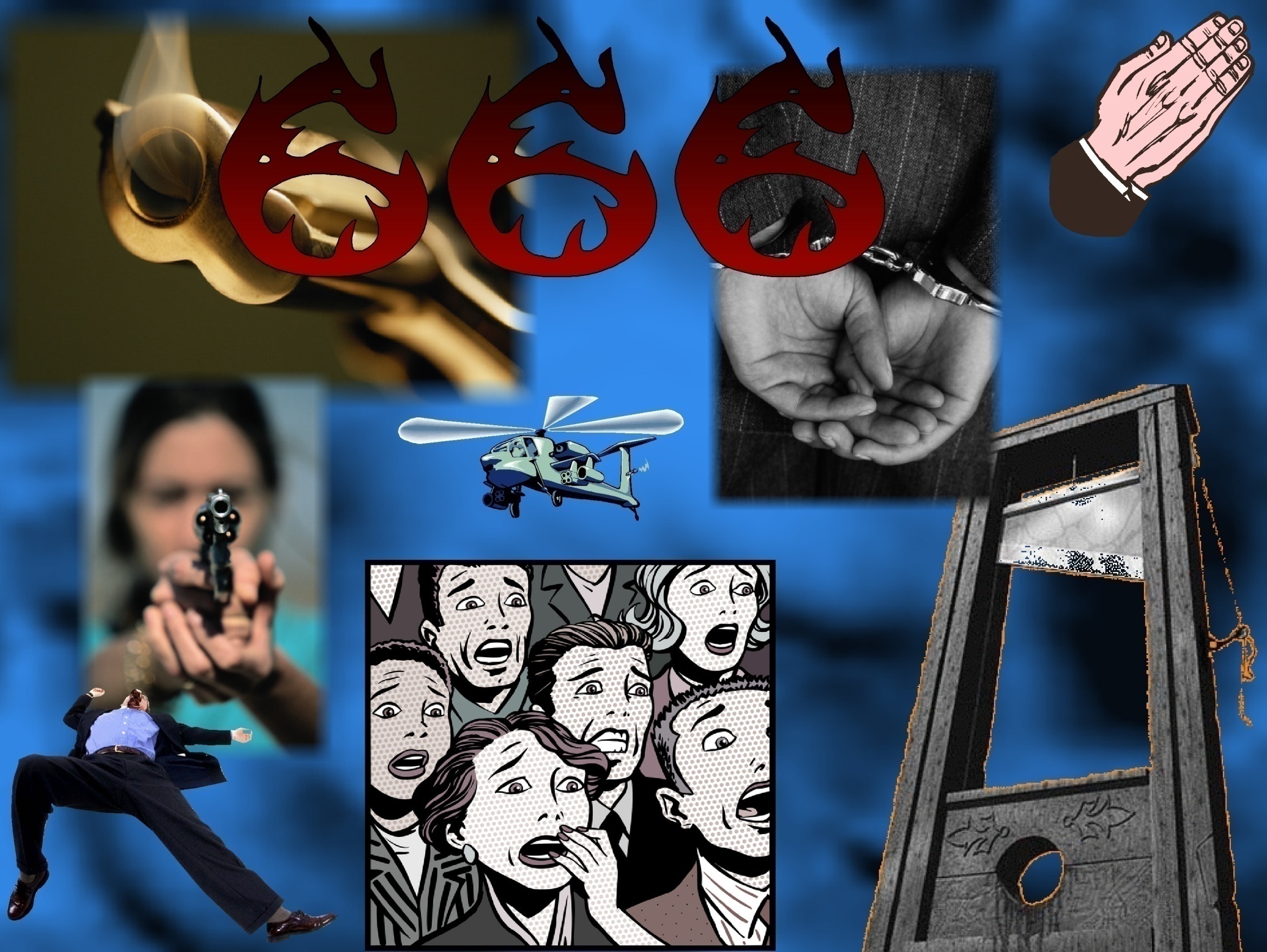 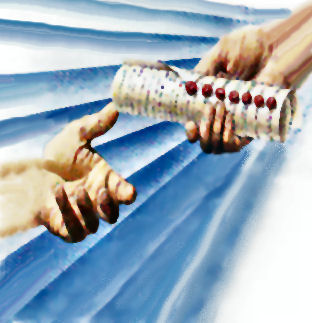 [Speaker Notes: The Seal Judgements]
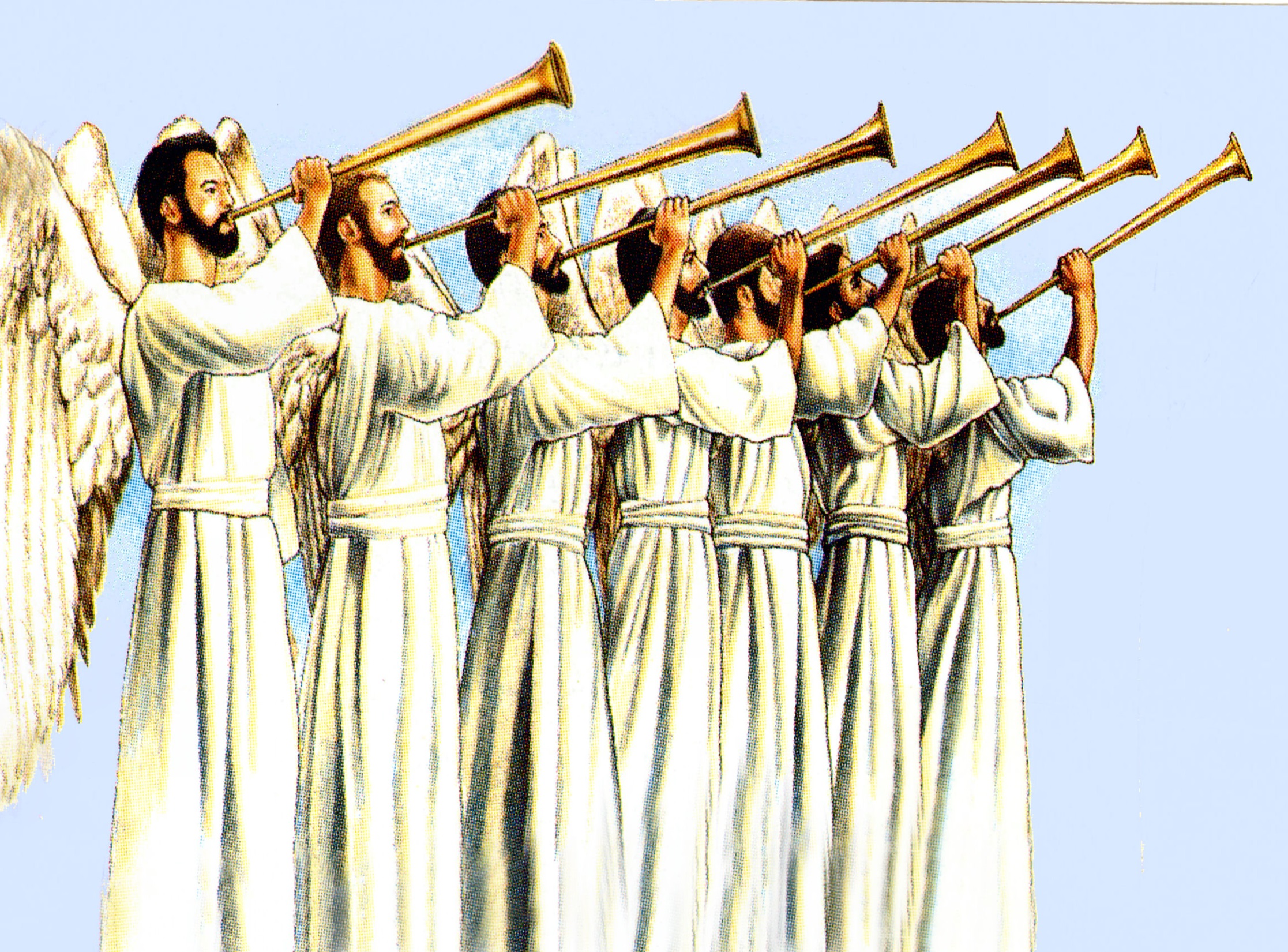 [Speaker Notes: The trumpet Judgements]
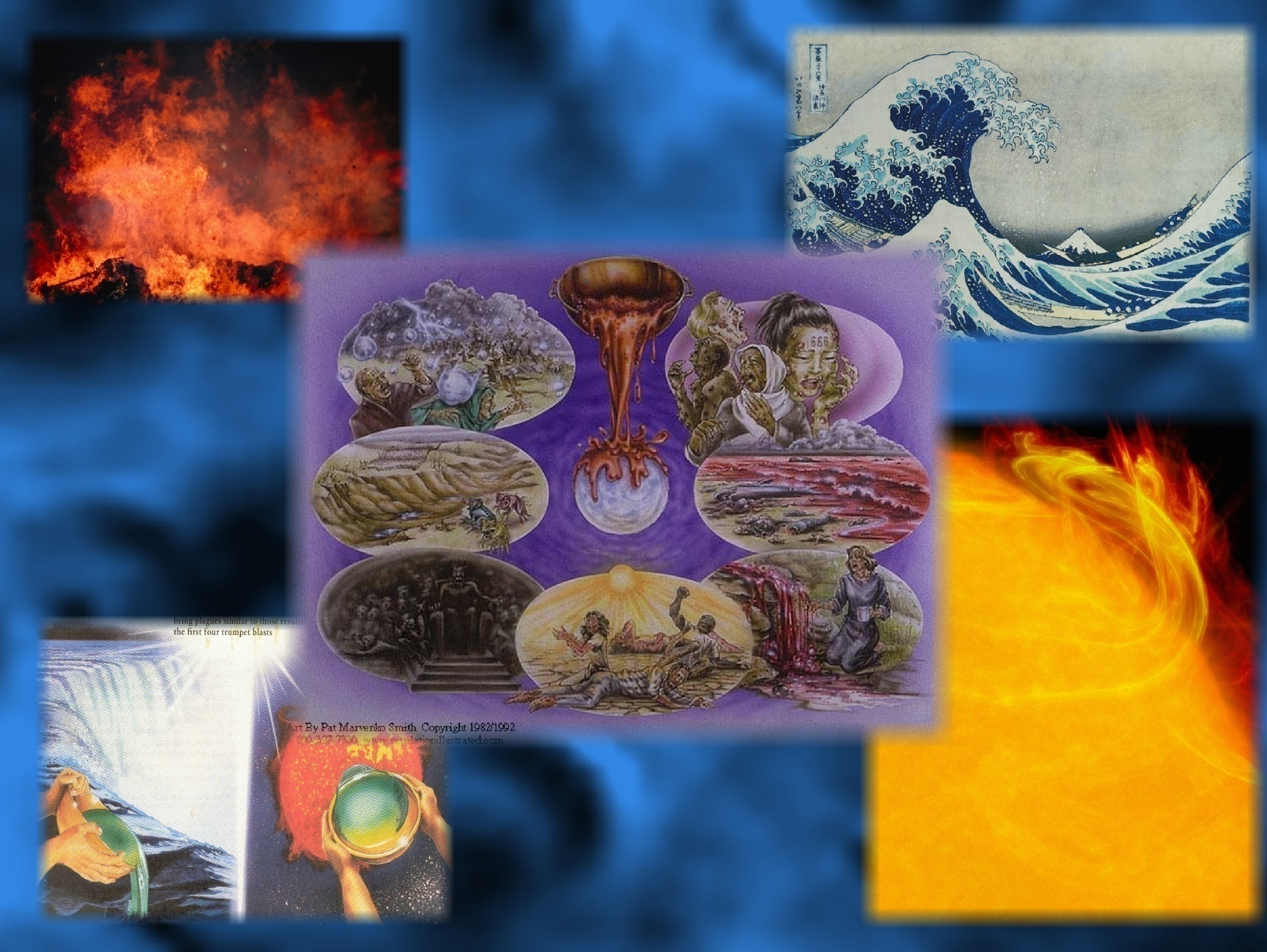 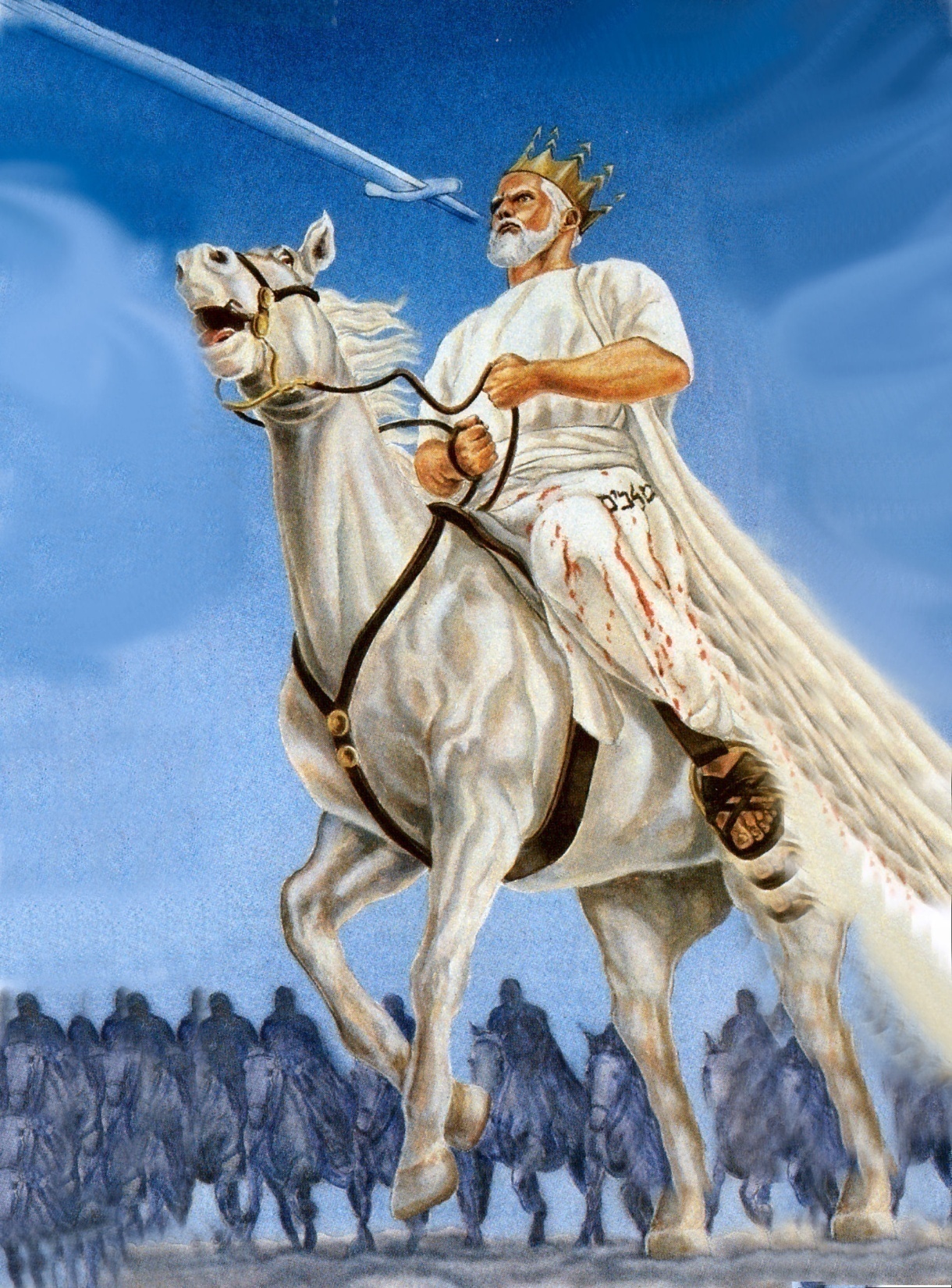 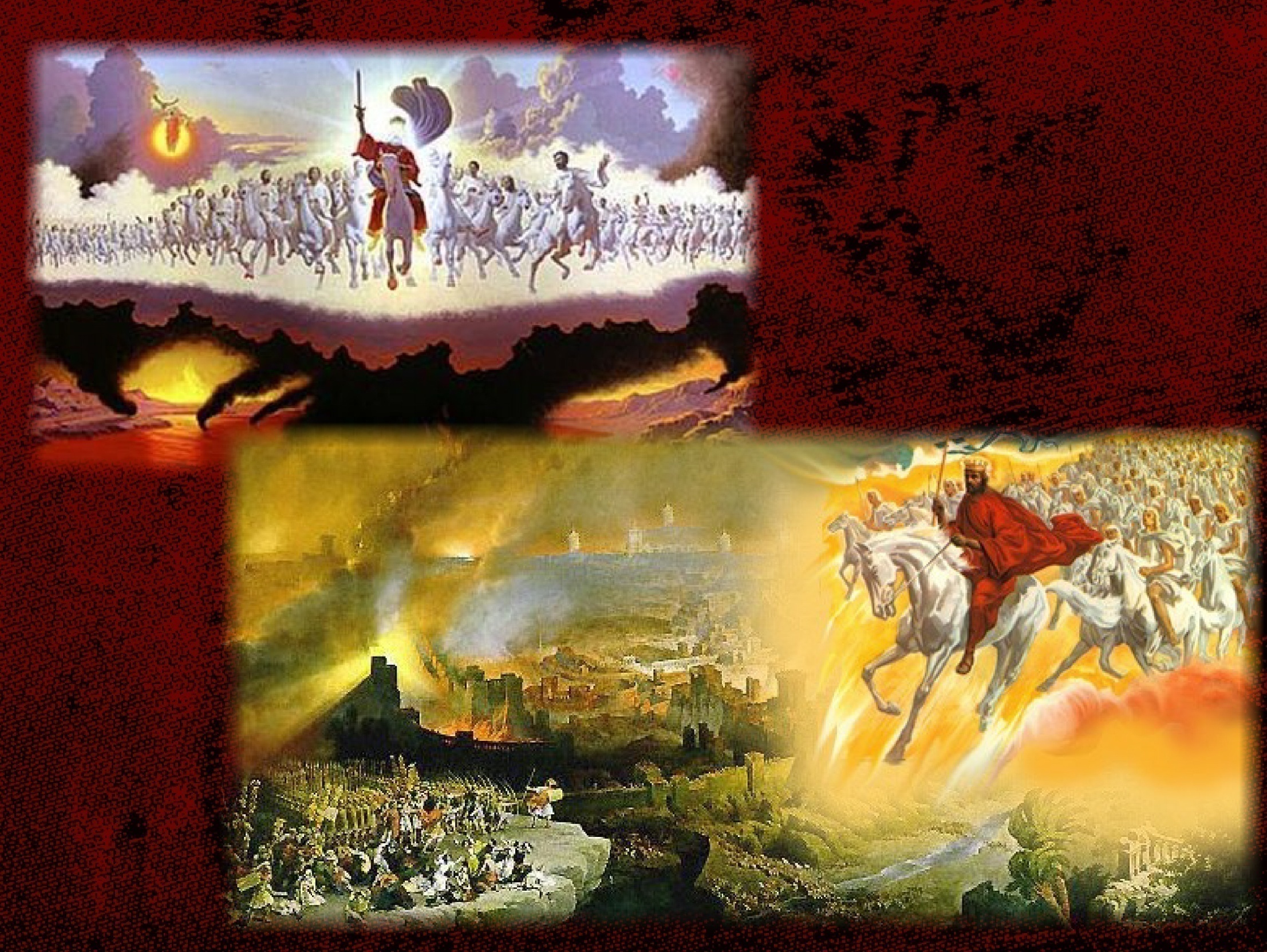 [Speaker Notes: Chart OF Seal Judgements]
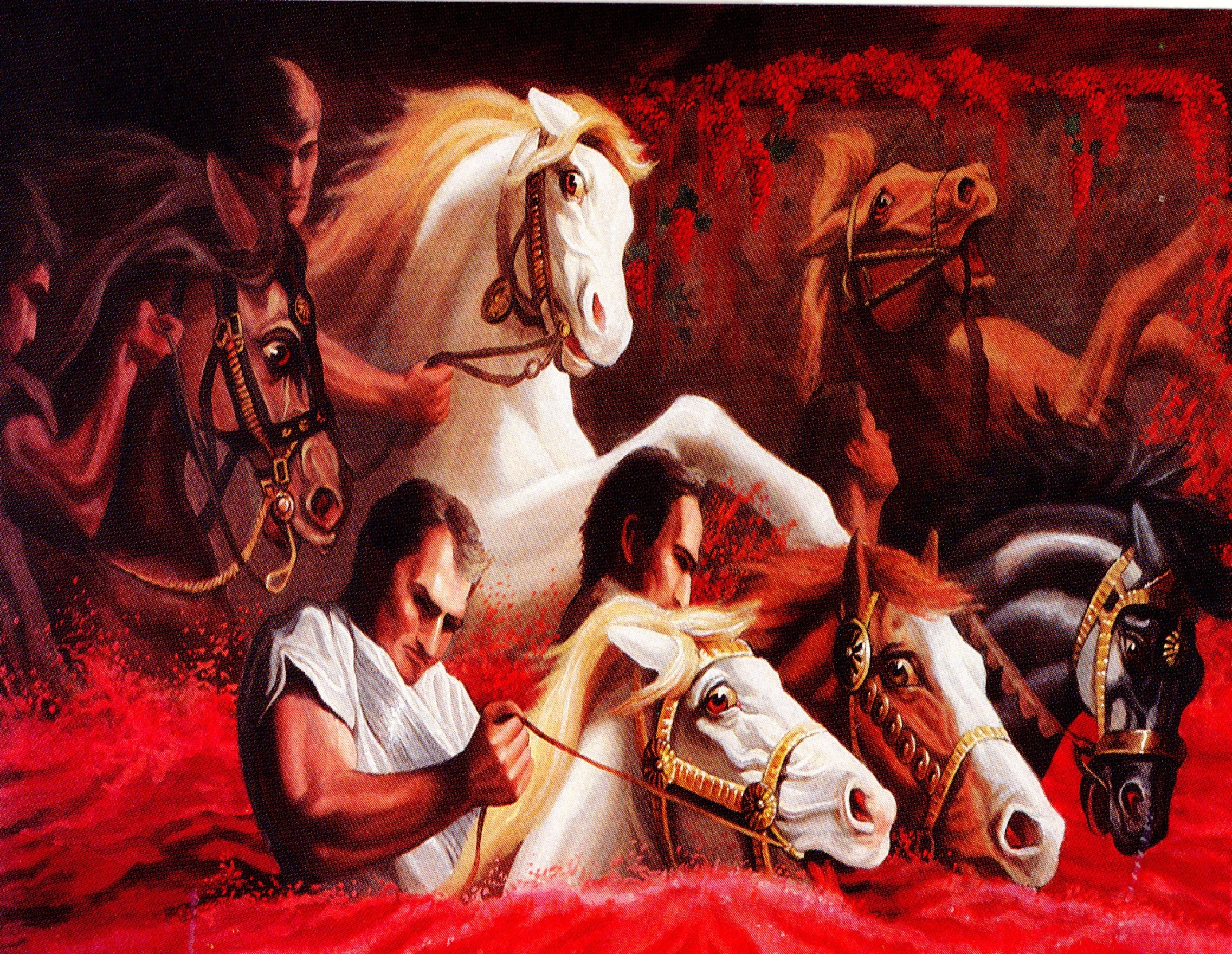 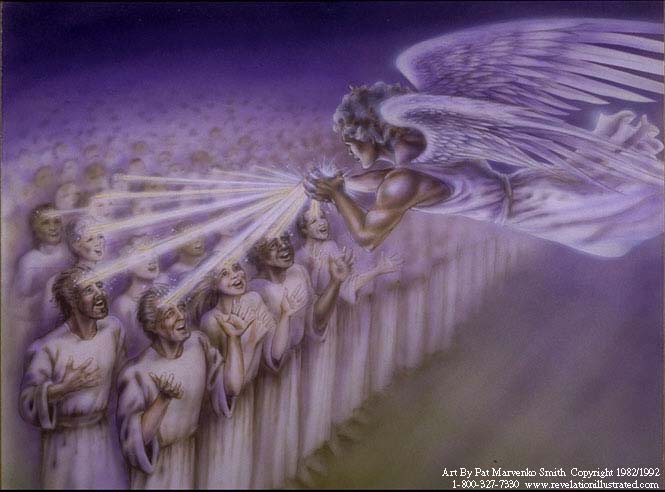 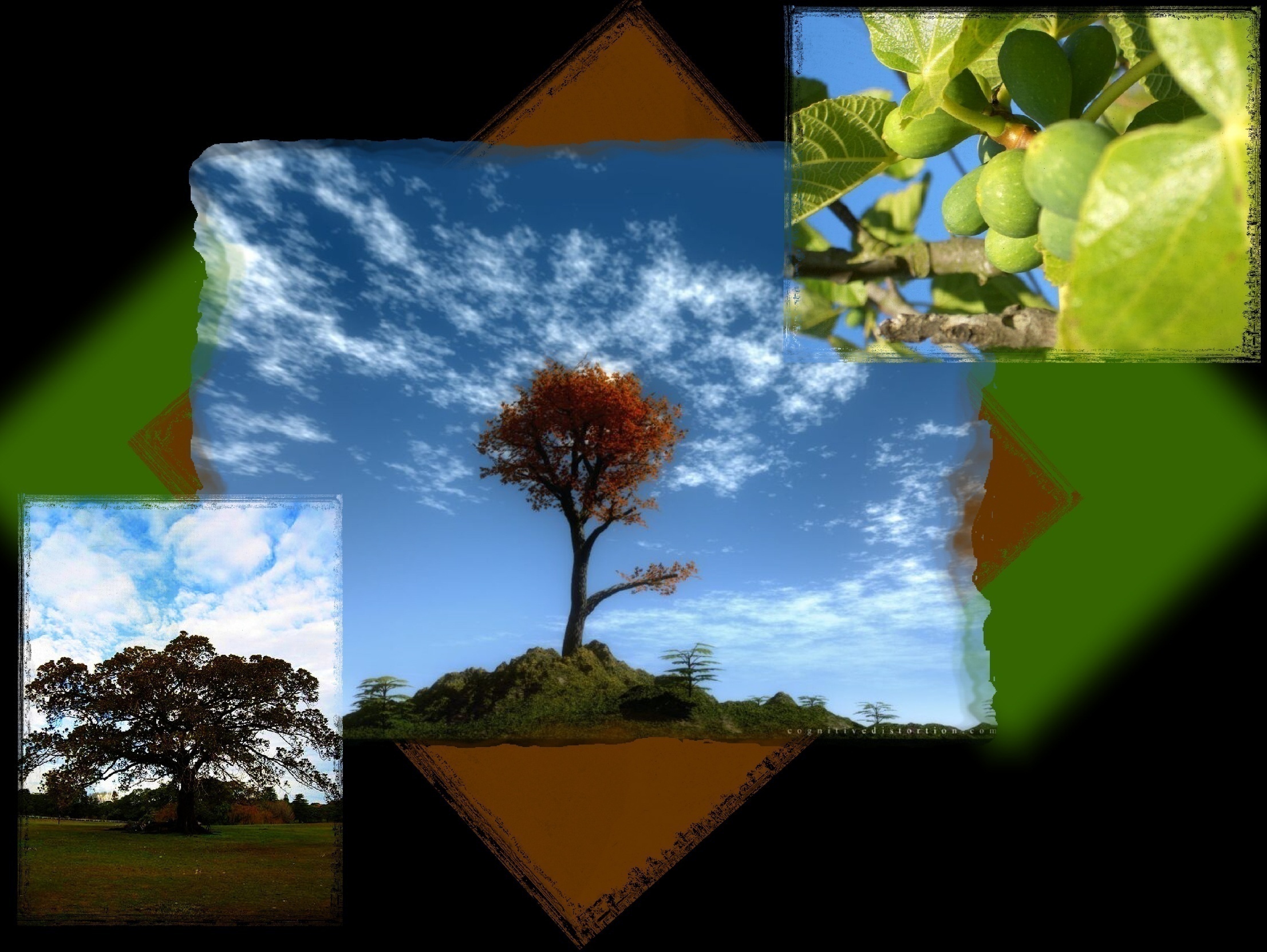 [Speaker Notes: Fig Tree]
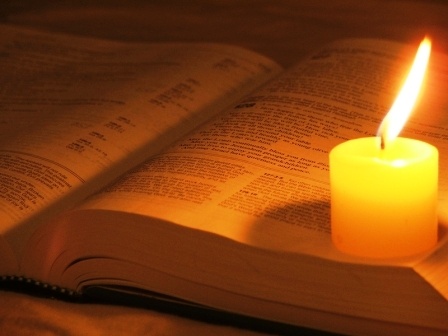 [Speaker Notes: Bible]
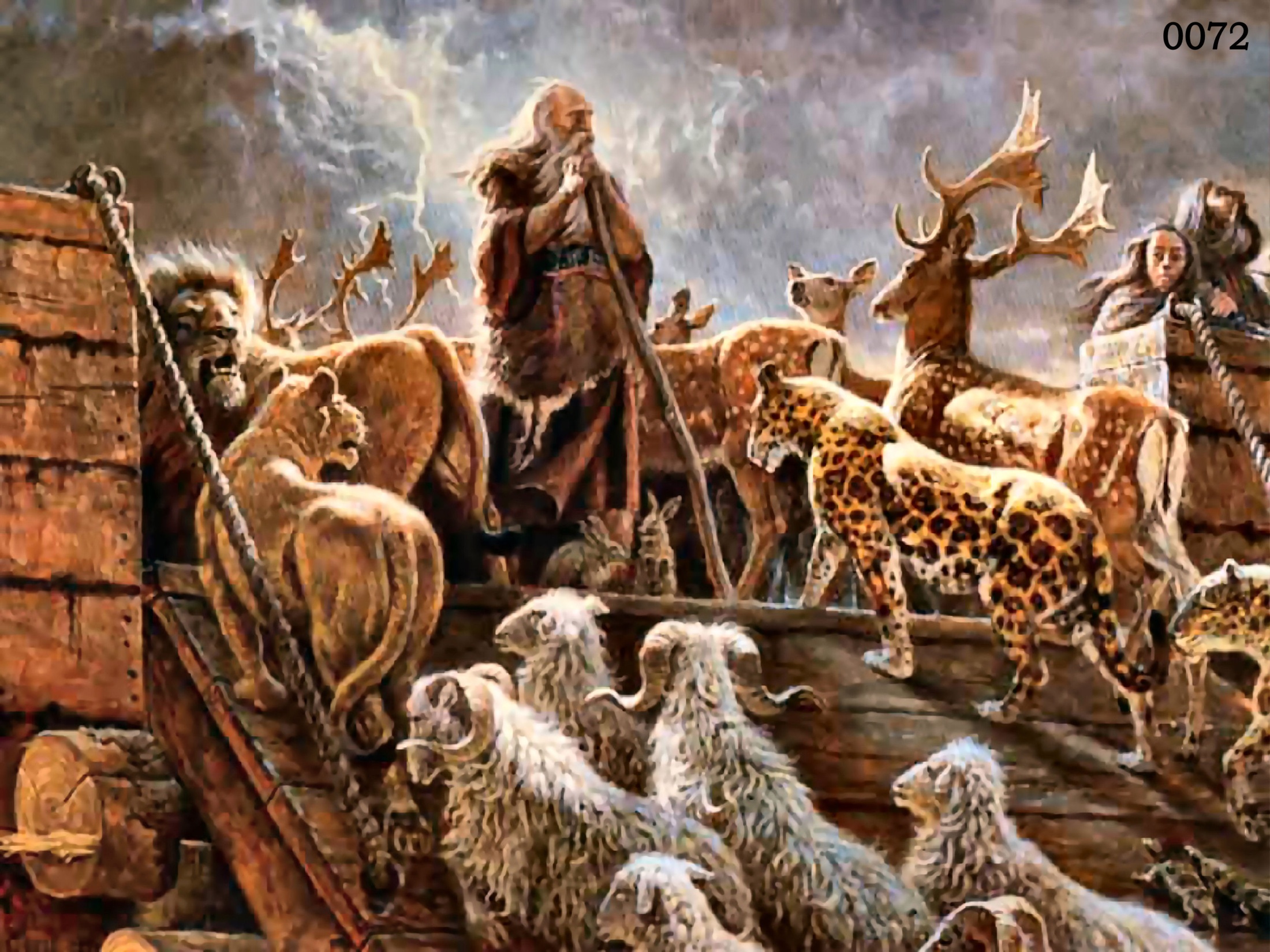 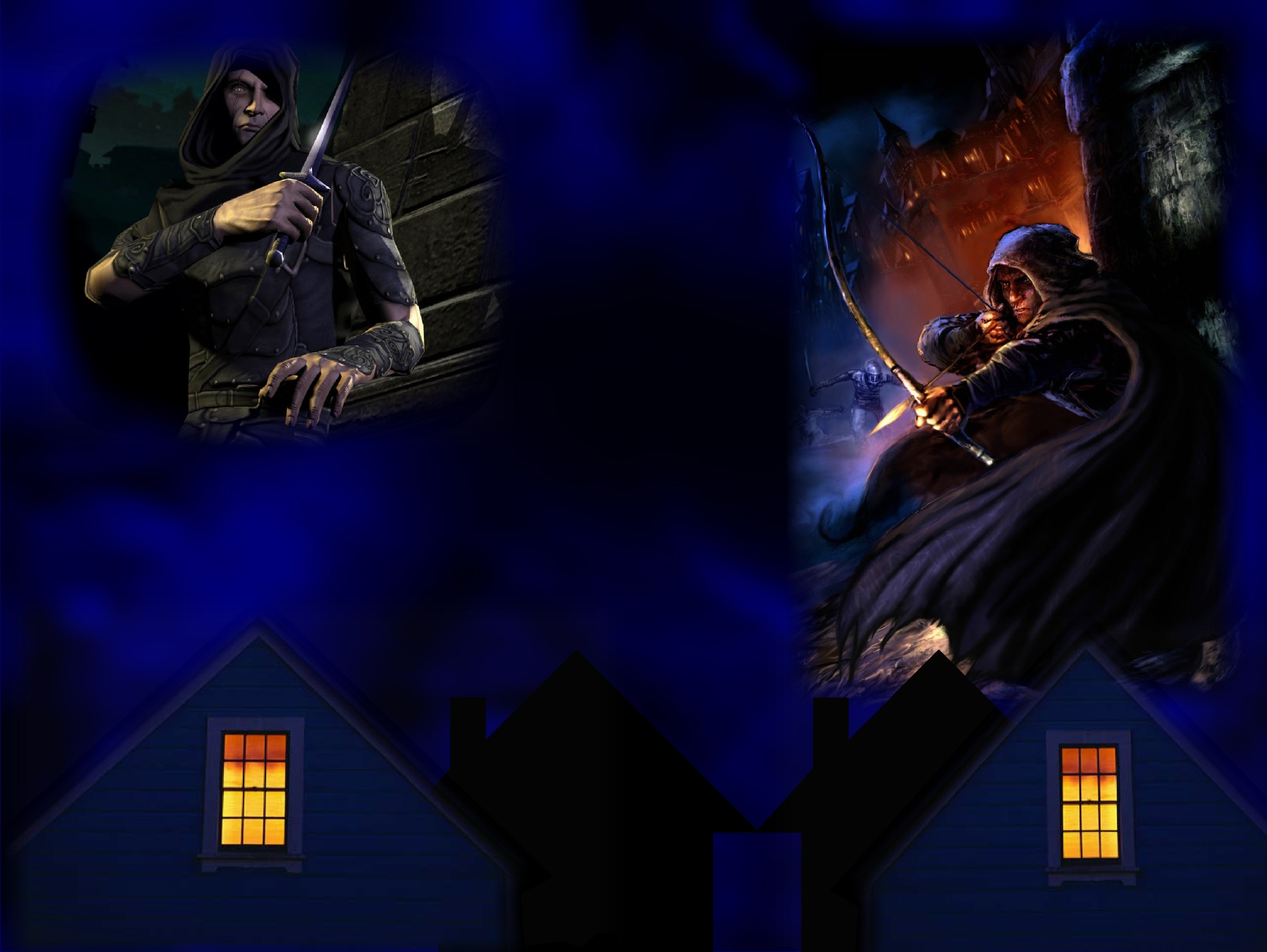 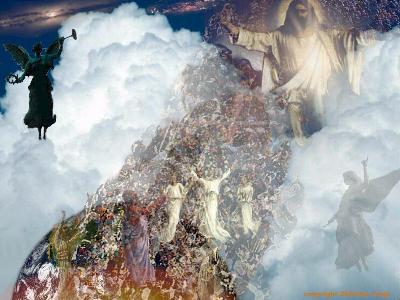 [Speaker Notes: People looking to God to Retern]
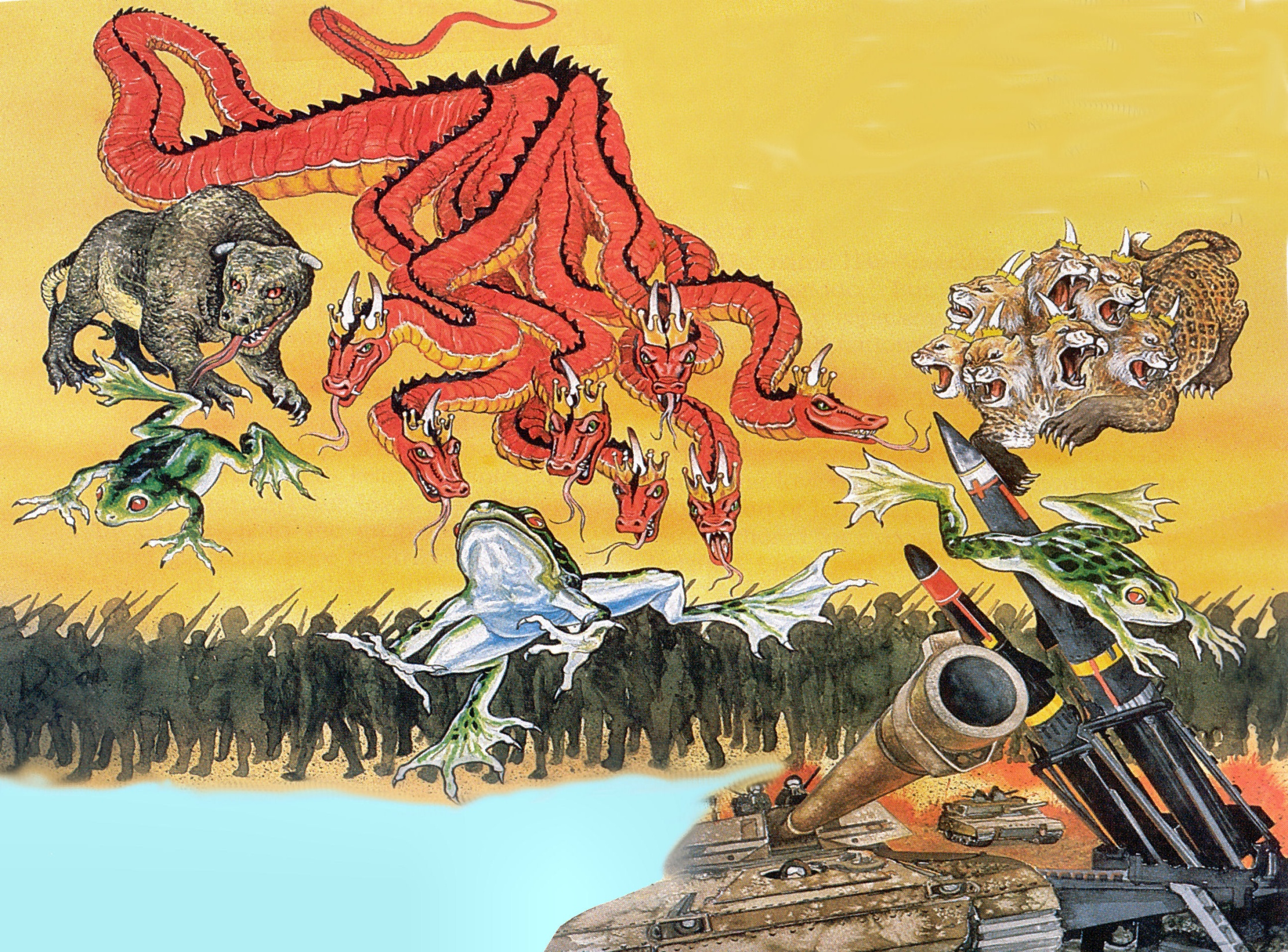 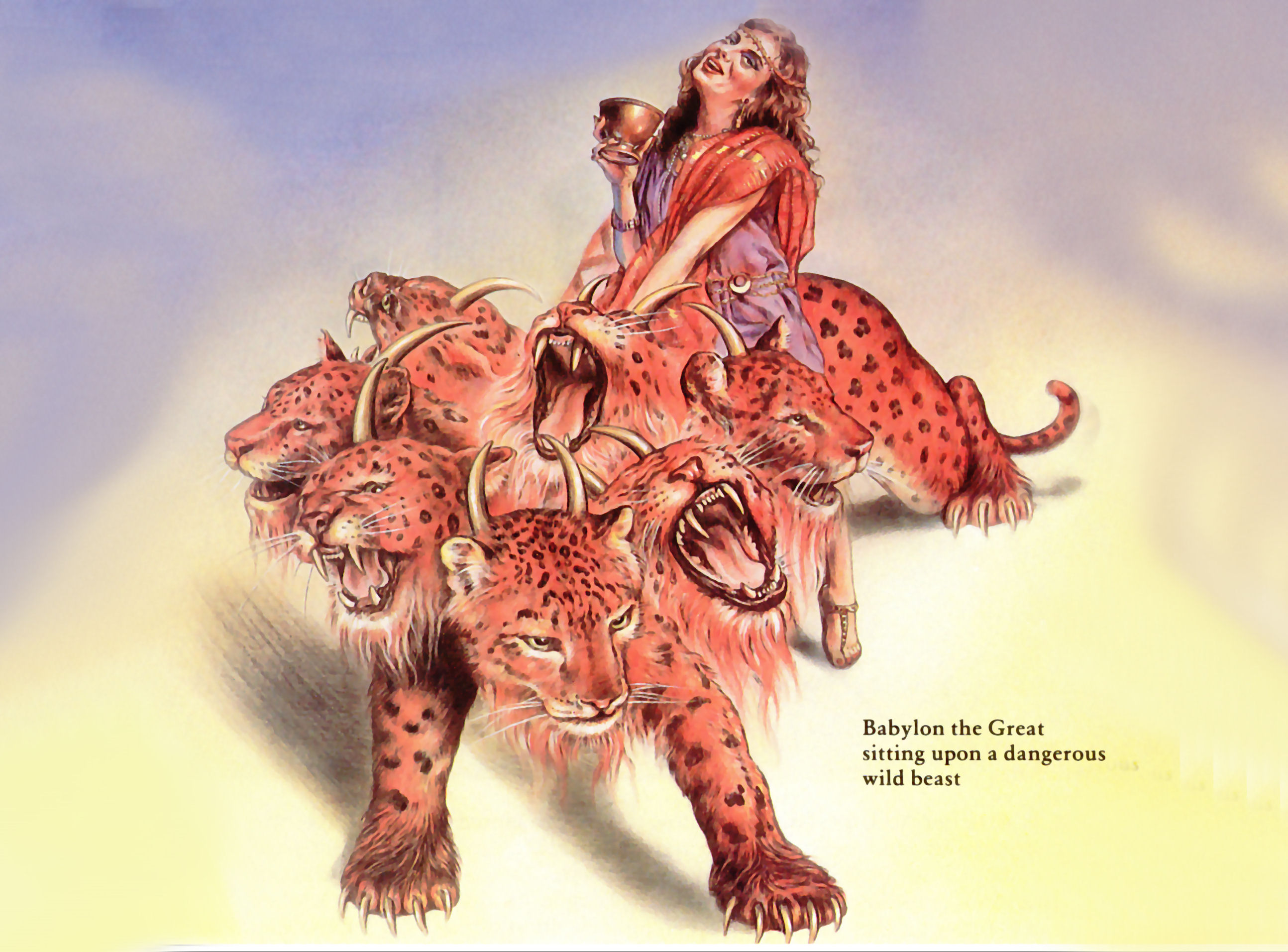 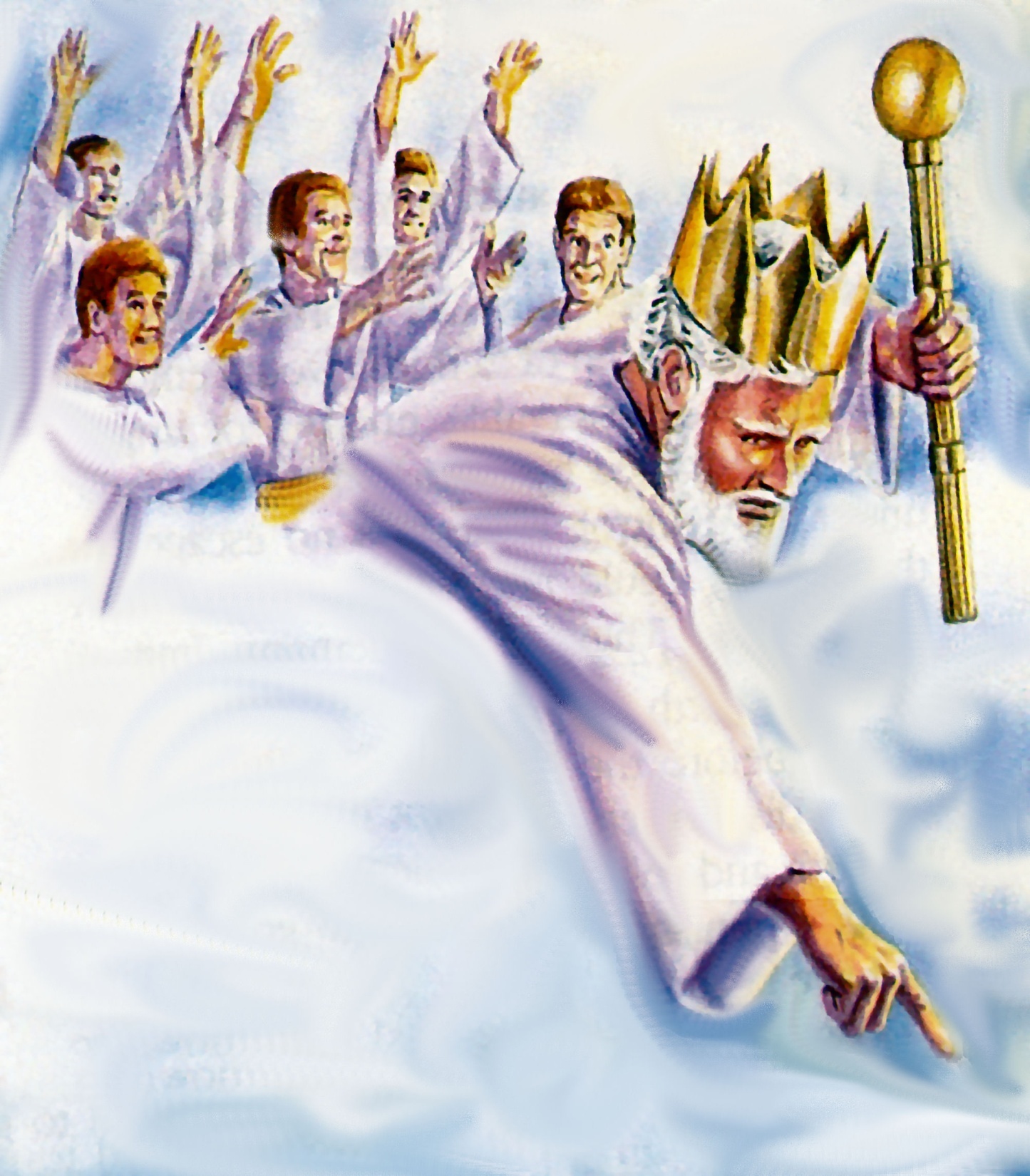 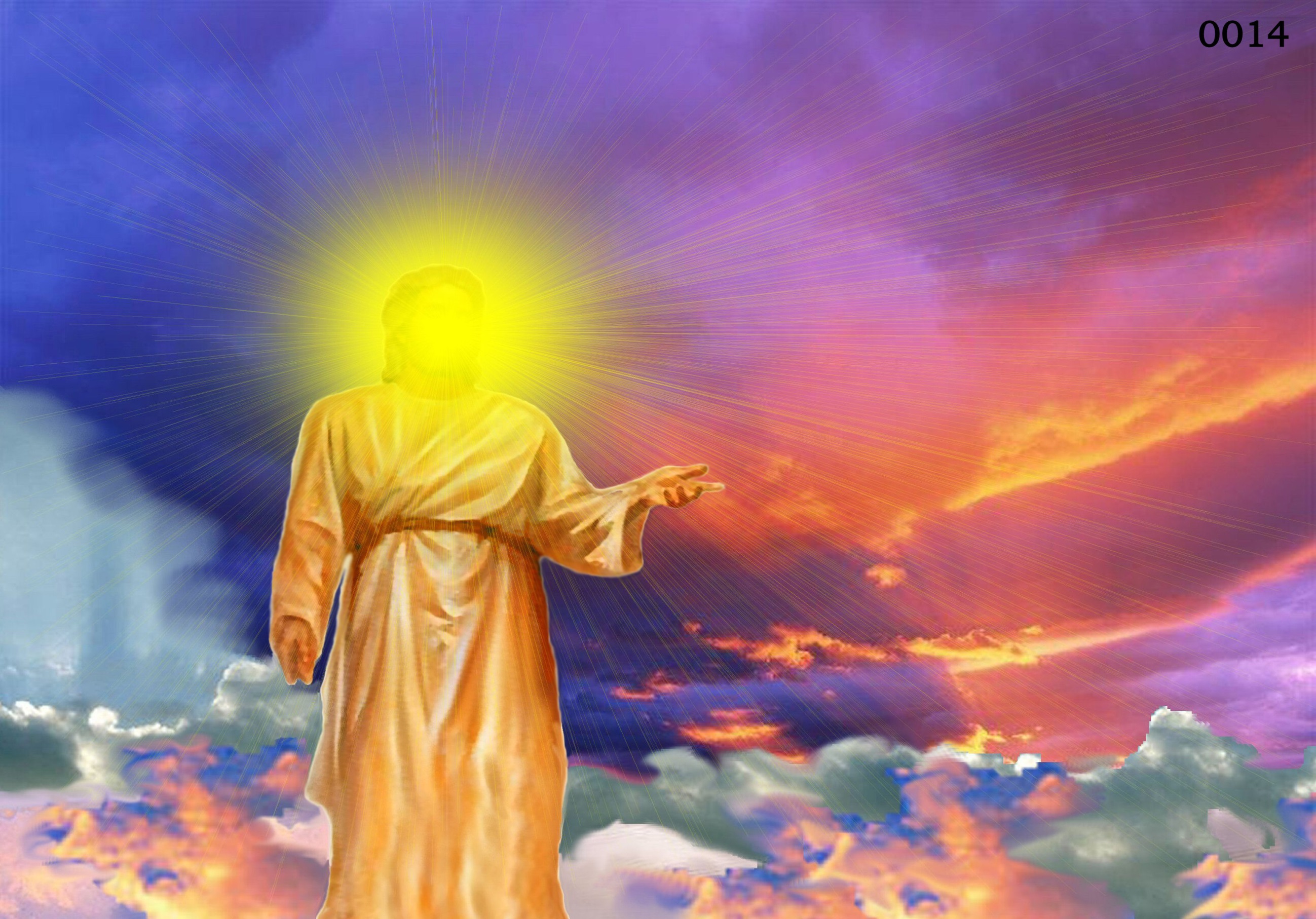 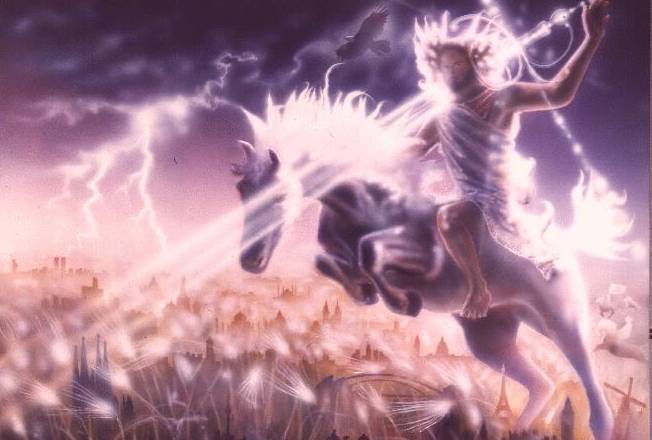 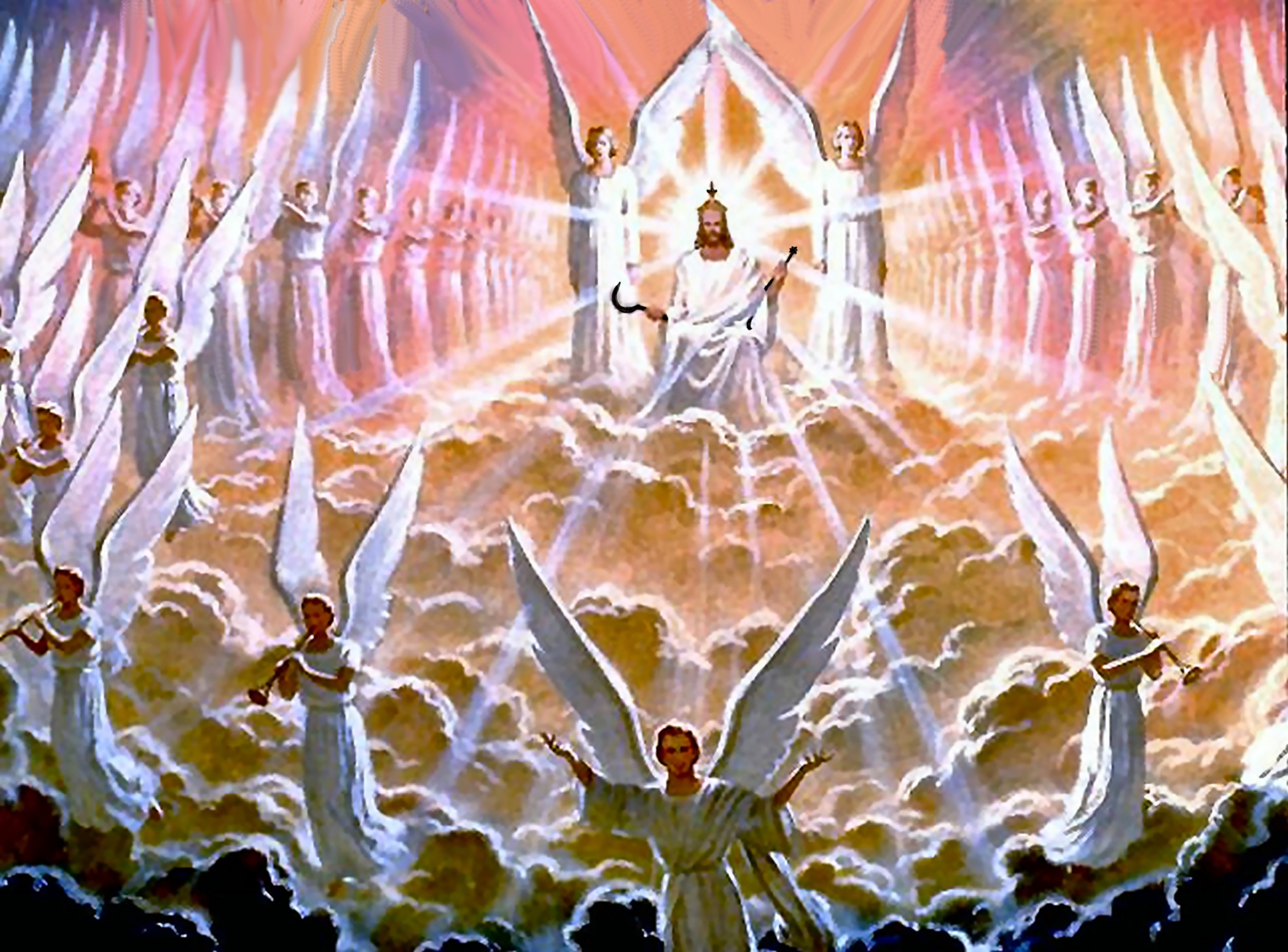 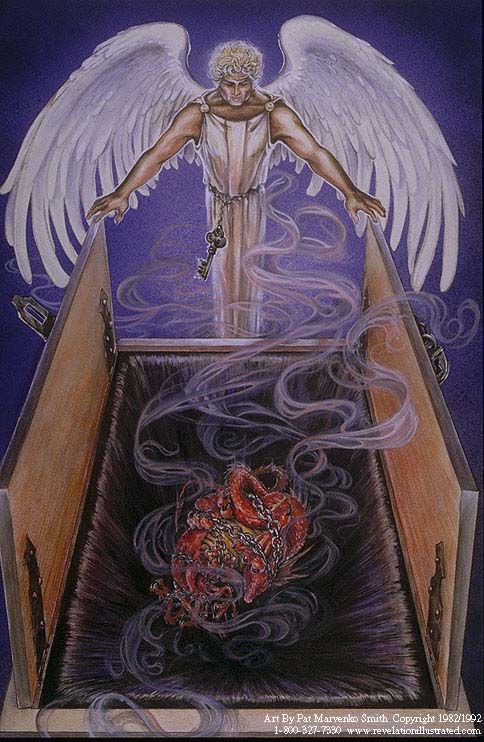 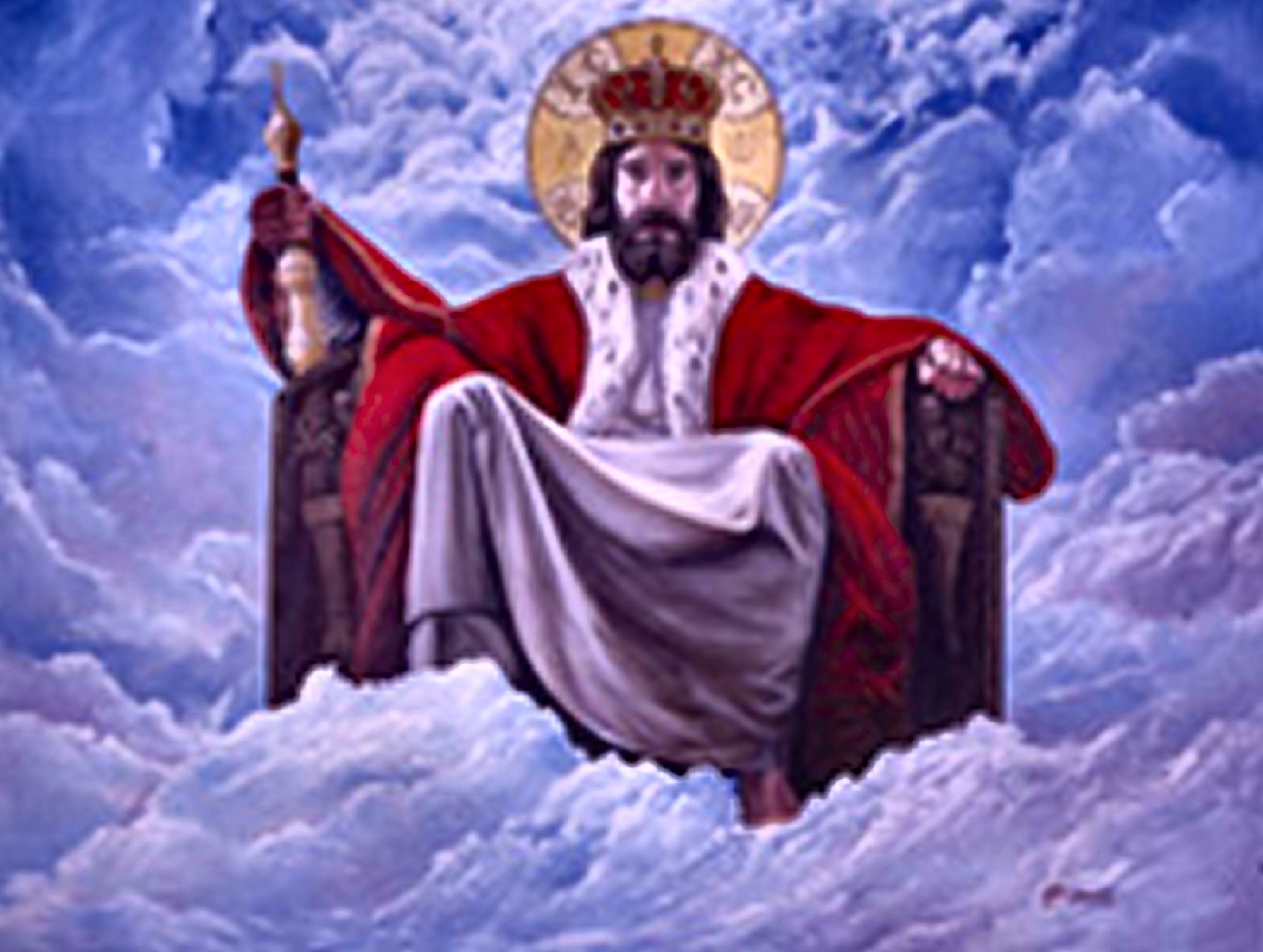 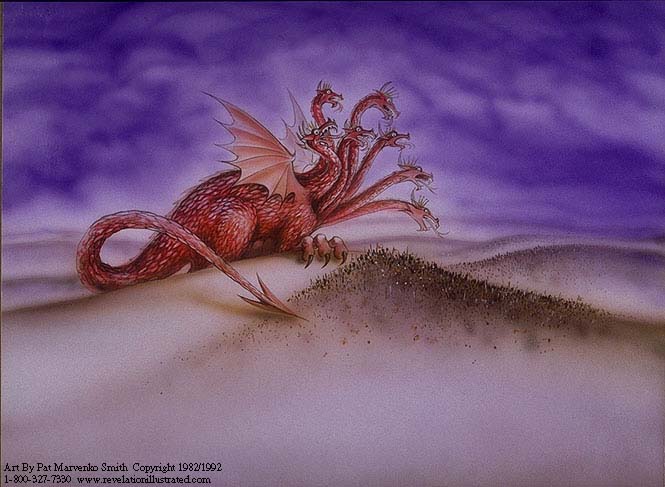 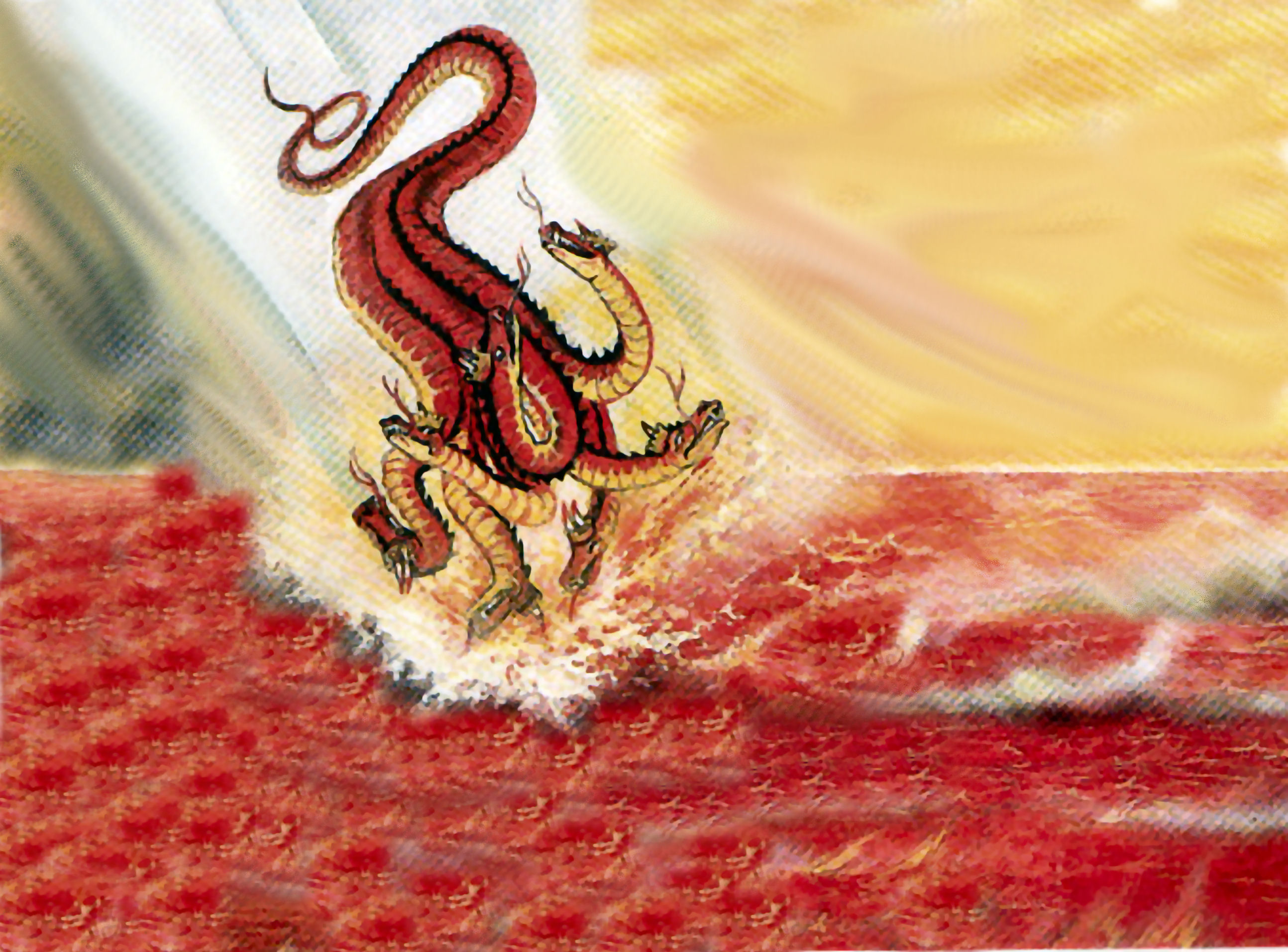 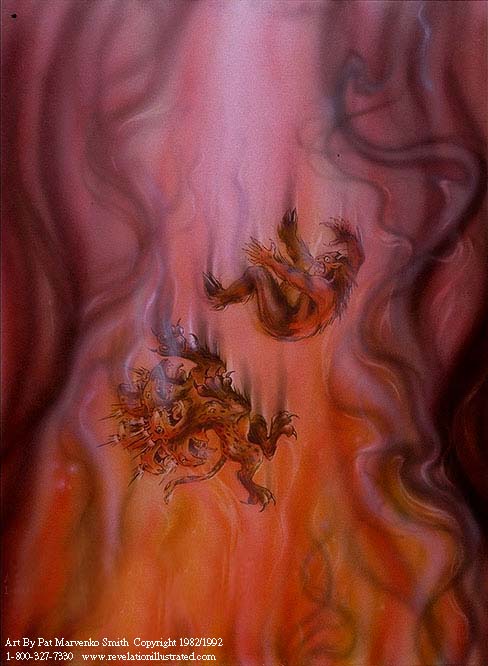 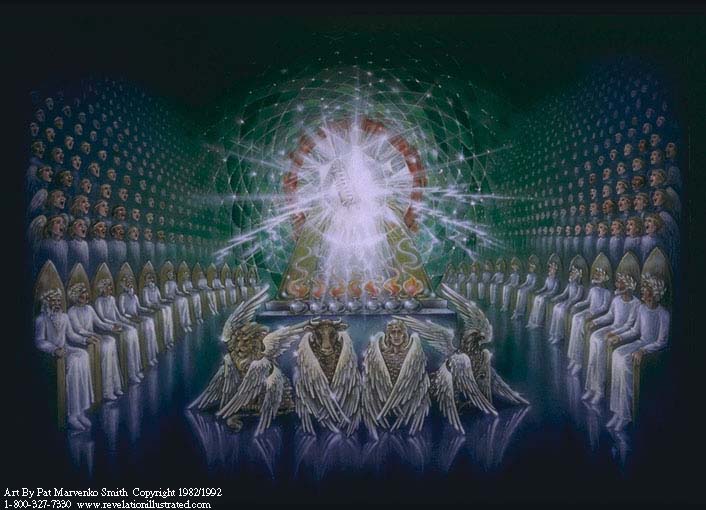 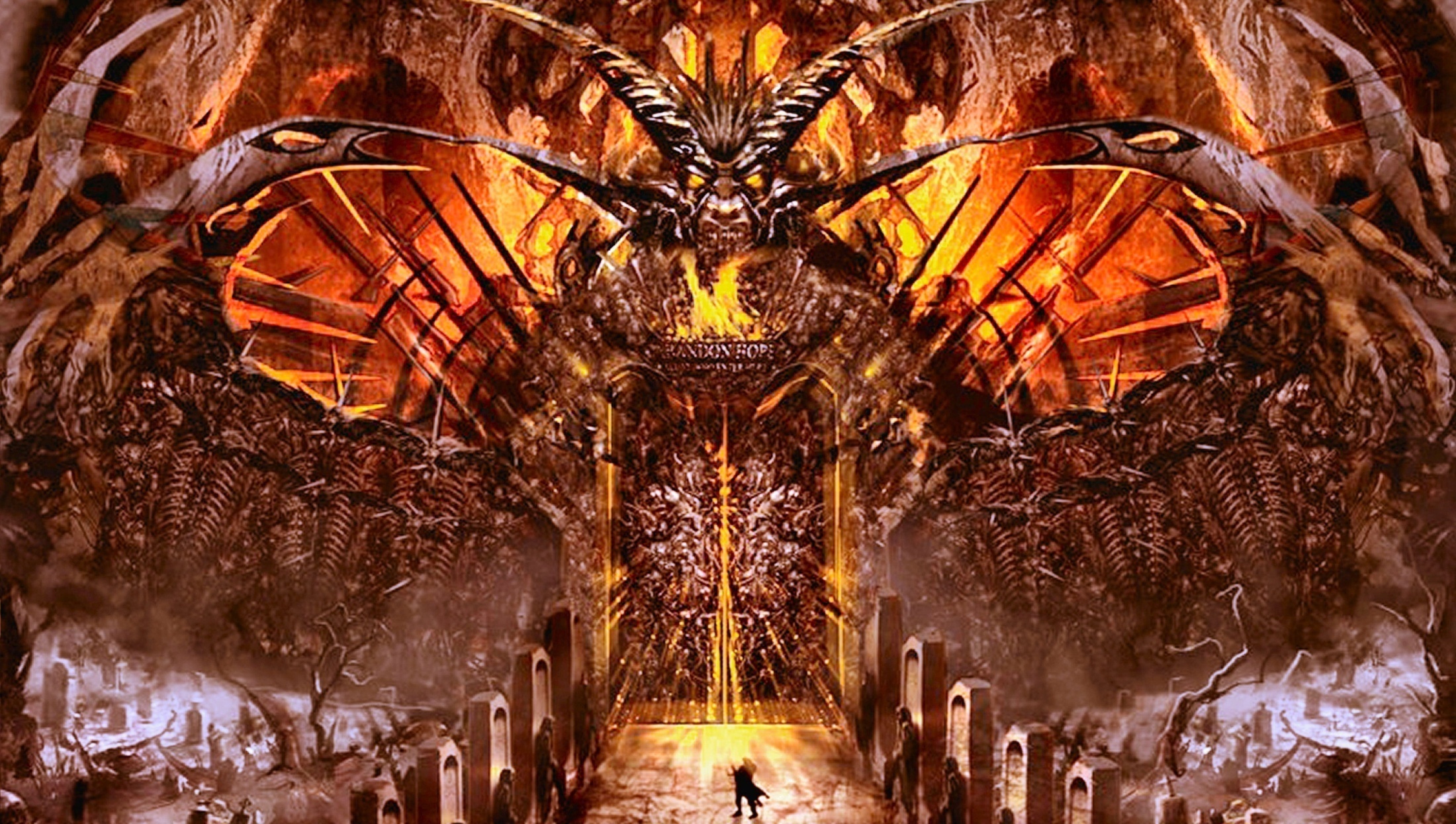 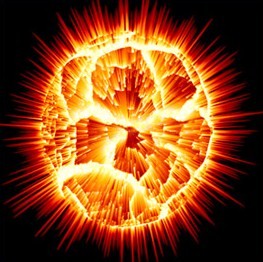 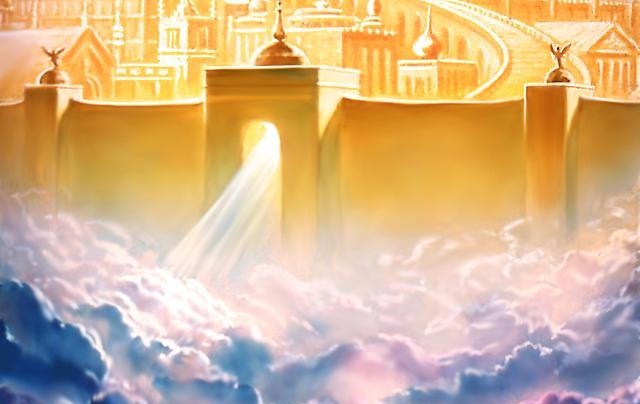 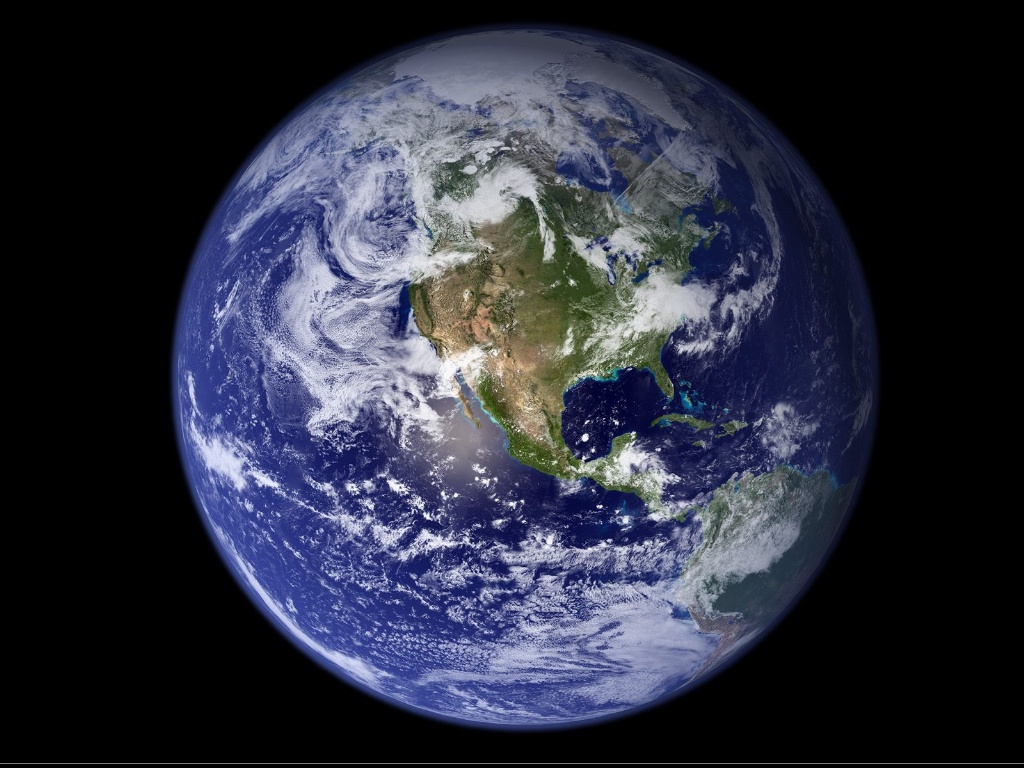 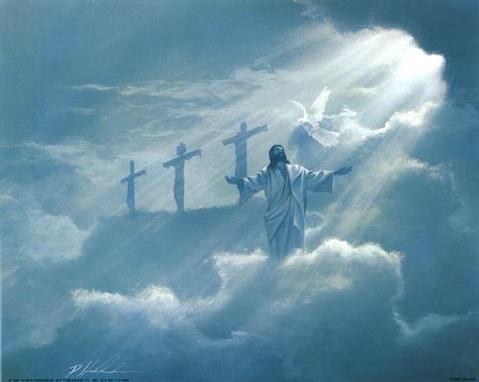